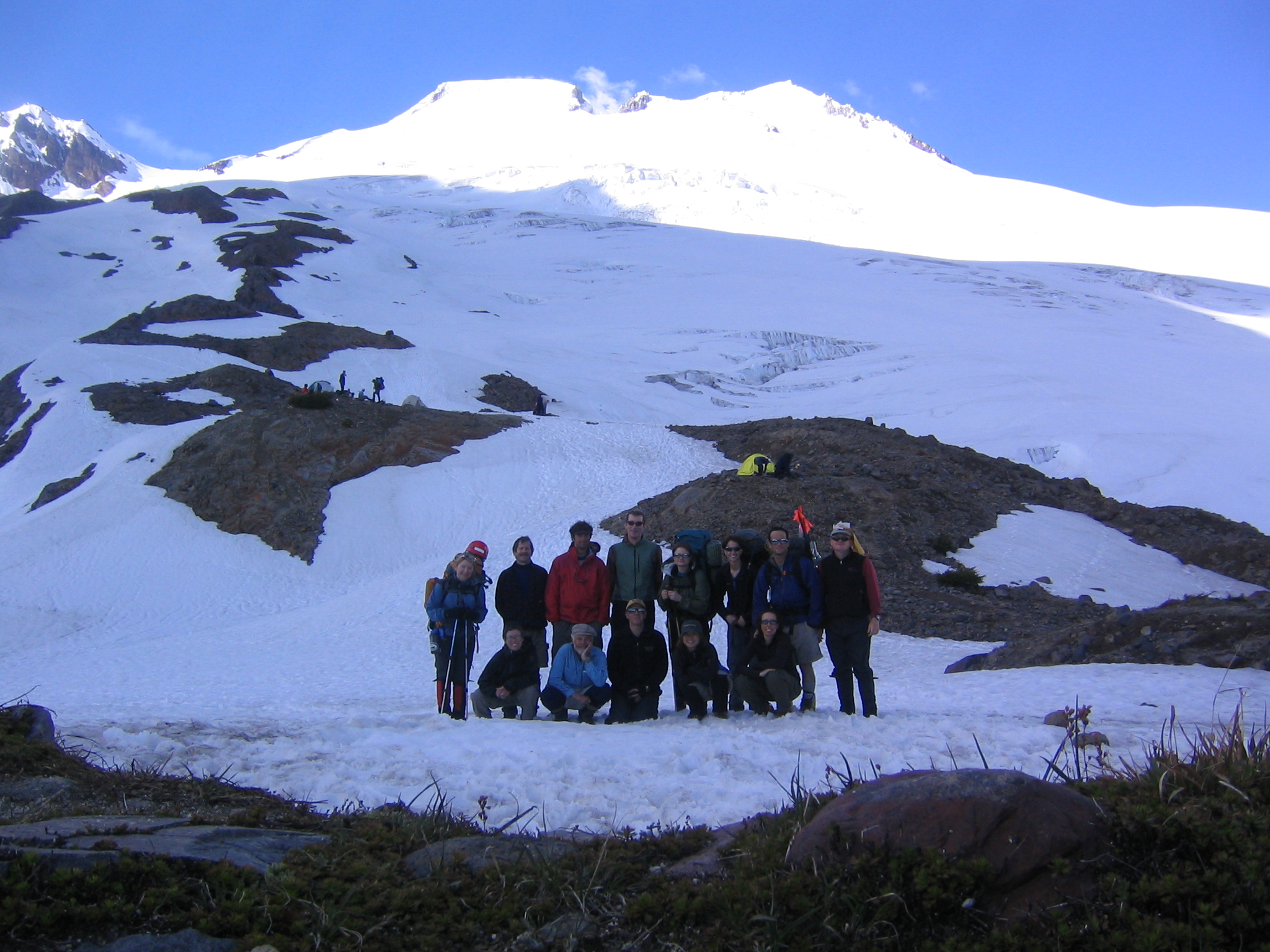 THE CLIMBING PARTY
and Your Role In It
[Speaker Notes: Most of our course is TECHNICAL
This will be different
We thought SOMEWHERE  we ought to address fact that climbing is …]
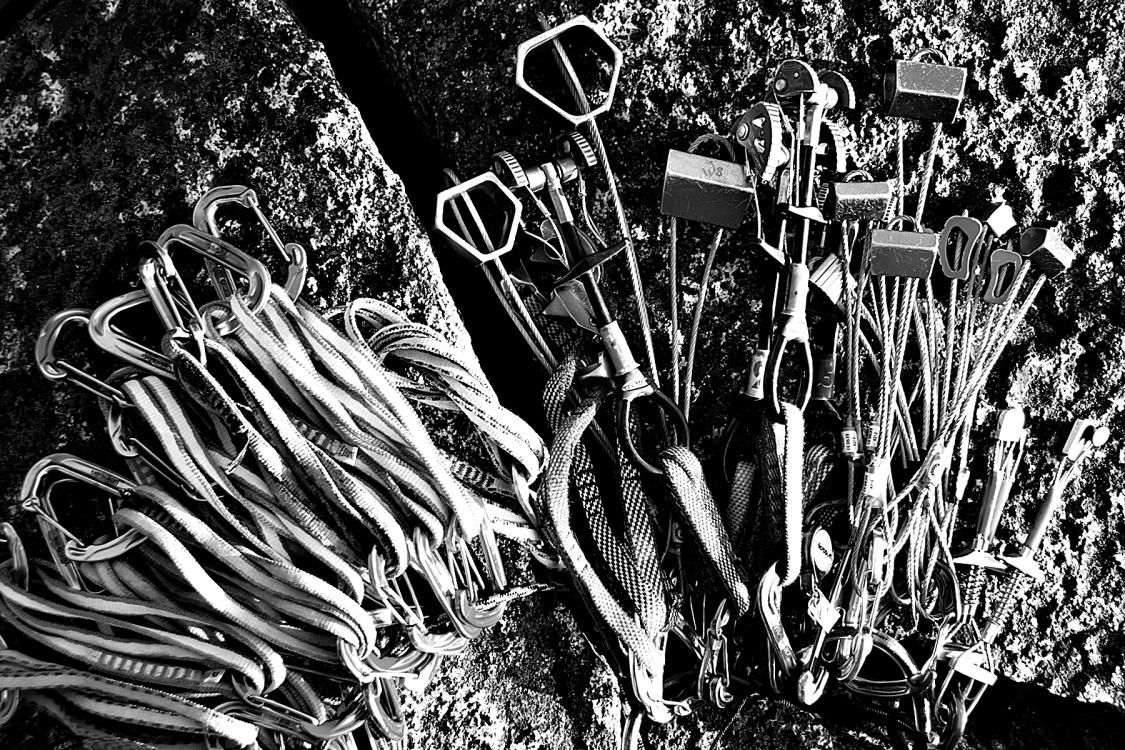 It’s NOT all about knots 
and carabiners
[Speaker Notes: … NOT  just about knots and carabiners!
Also about attitude, emotion, aesthetics, and gaining some wisdom about mountain travel.]
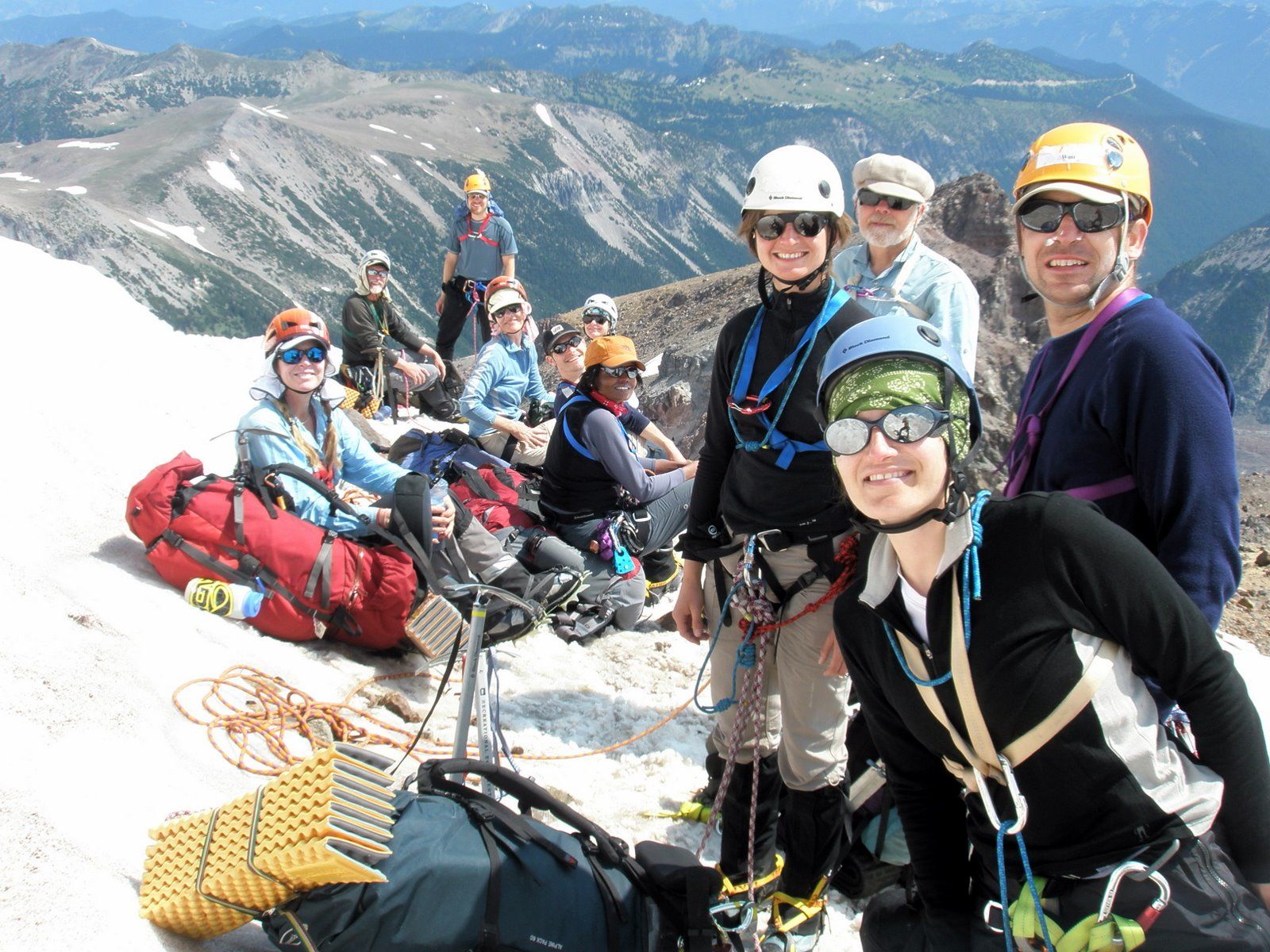 [Speaker Notes: And above all, it’s about PEOPLE   • [on approach, Emmons]
 HERE for ½ hour, not talking about how to CLIMB
But about how to BE a CLIMBER.   •The soft skills needed
Mostly about the social part – Also some non-technical skills (wisdom)]
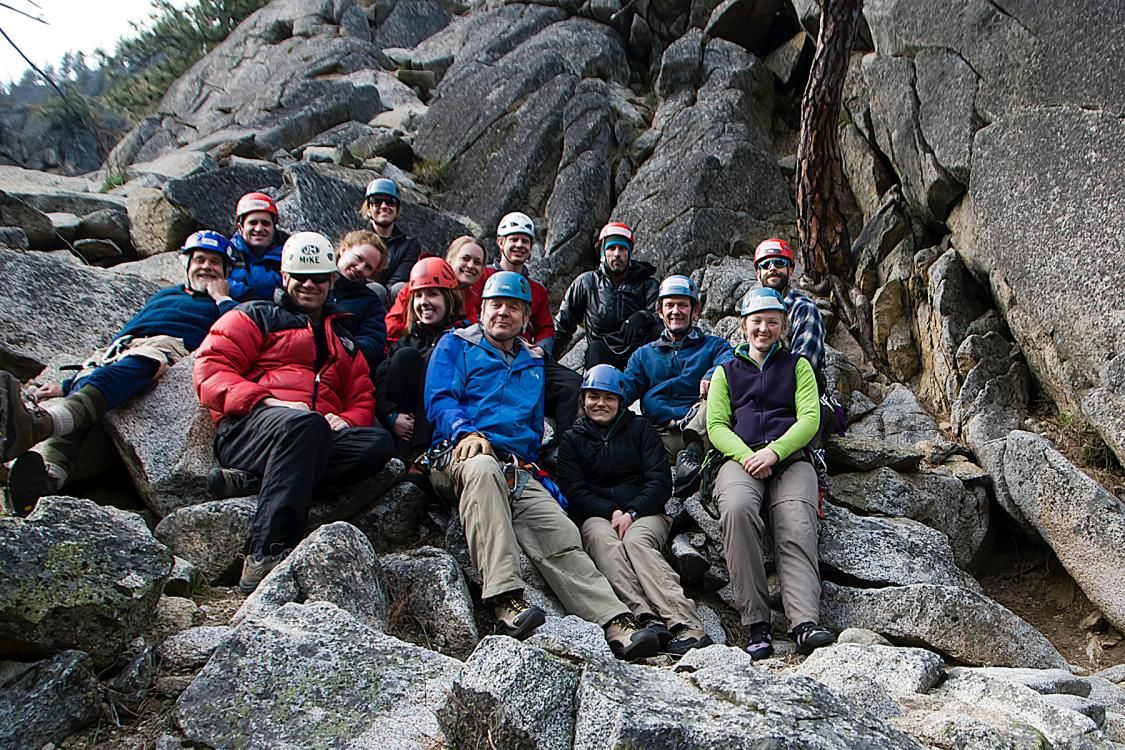 [Speaker Notes: [SIG @ Mountaineers Dome]
Note that ch 21 was assigned  -  Leadership  Some of you – our future leaders, but a few years off, so Why?
Because it is about how a PARTY functions- as a group of interdependent people
 Last section of Chapter – “Everyone a Leader”
Handbook, p.1, “Not a guide service”  You’ll hear that a lot
Means everyone is a fully responsible member
Means everyone needs to think about the party – as a leader does.]
The Happy Climbers (before)
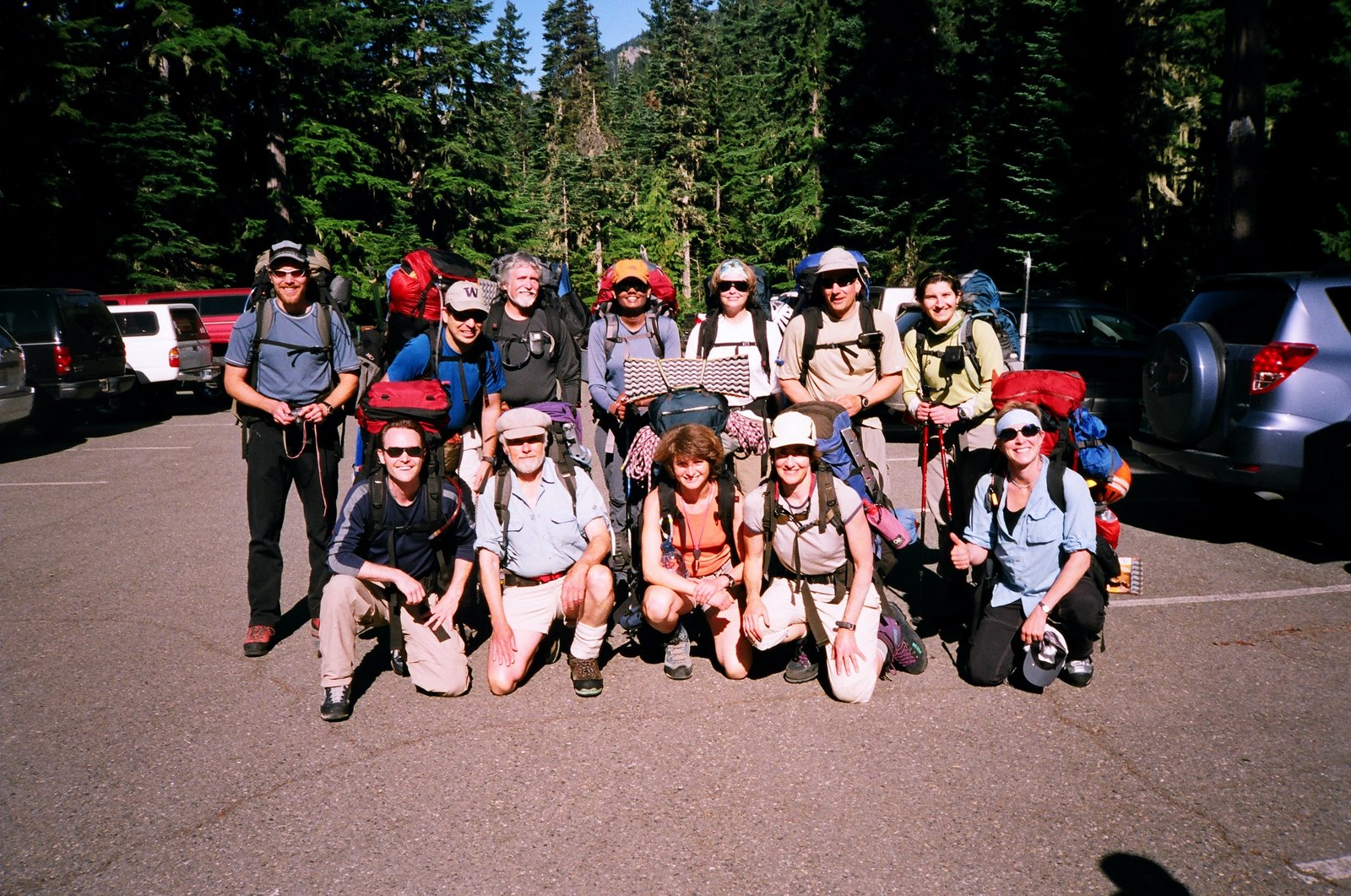 [Speaker Notes: [Sahale]  
Going on imaginary climb Illustrated with a slides … and a few war stories. Here we are at the trailhead
For this day or this weekend, these are the most important people in the world to you. Your family.  Treat them like it.]
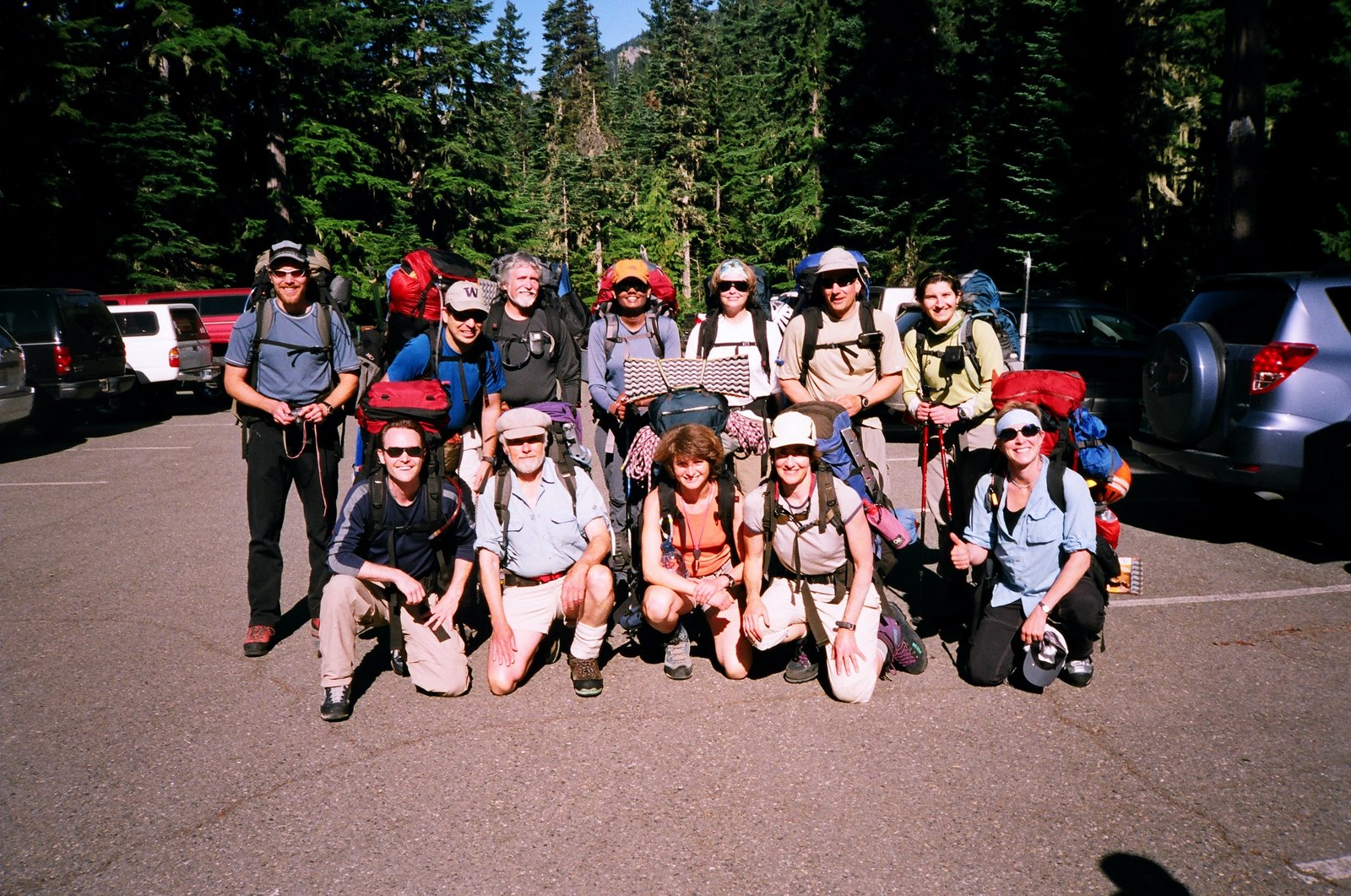 What to take?
Clothing & Equipment• Matrix in your Handbook• Trade-off:	- Comfort & safety v weight	- How do you know?• Study your pack after climbs
[Speaker Notes: GETTING READY – What to take?  Matrix in your Handbook
We’ll tell you to take lots of stuff
Most take too much – But how do you know?
Individual matter.    Let experience tell you:
Be archaeologist of your own pack.  Check what you DON’T use
[STORY] 2nd pair wool pants  But … [STORY] …pile pants]
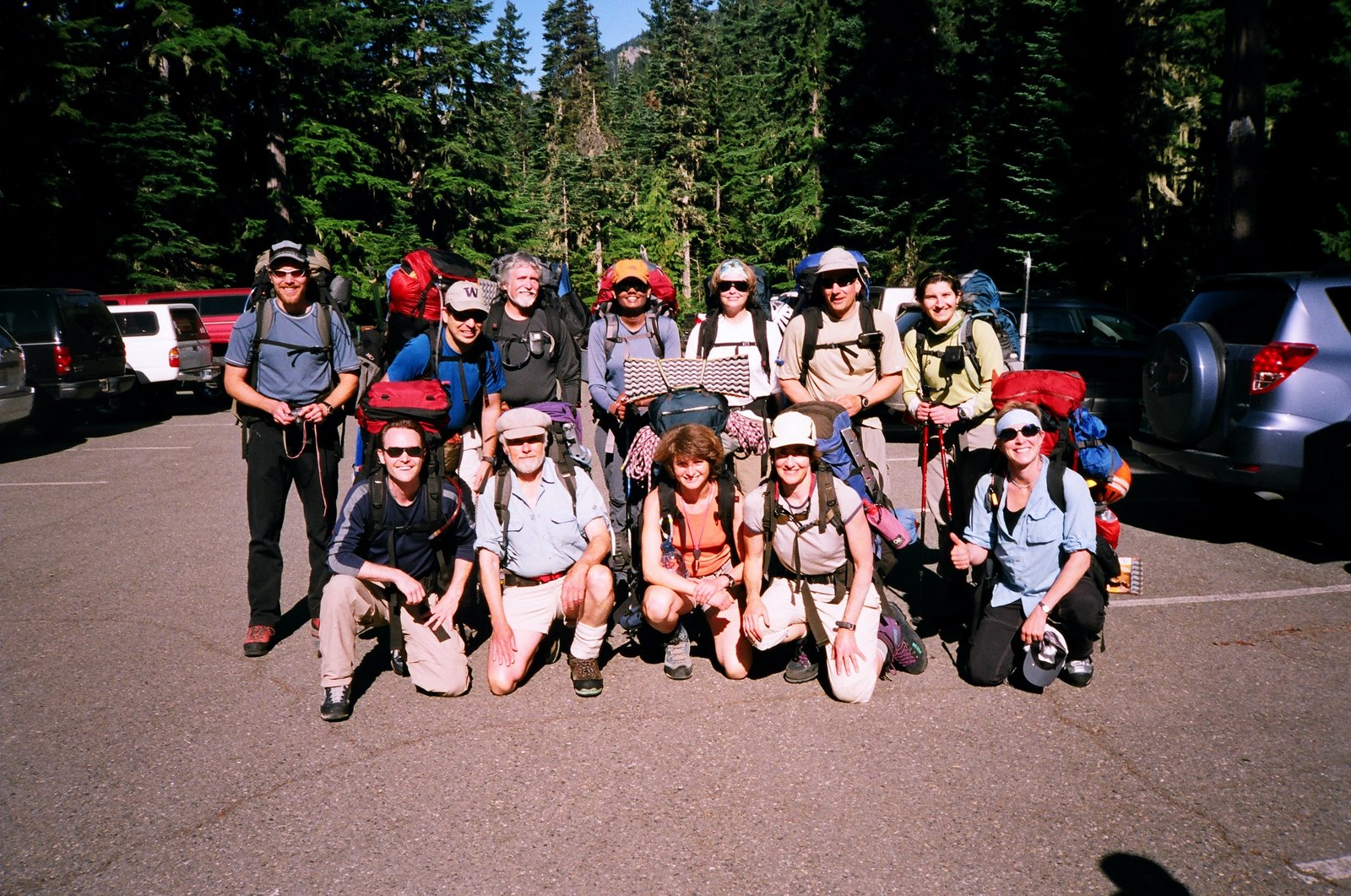 What to take?
Food 	• Take some extra
	• Most take too much
	• Take food you like
[Speaker Notes: Exertion suppresses appetite – so take food you like
My favorite – Oatmeal Cookies . Nature’s perfect food
About to go on imaginary climb
To enhance vicarious experience
>>>>[H/O COOKIES]  <<<<]
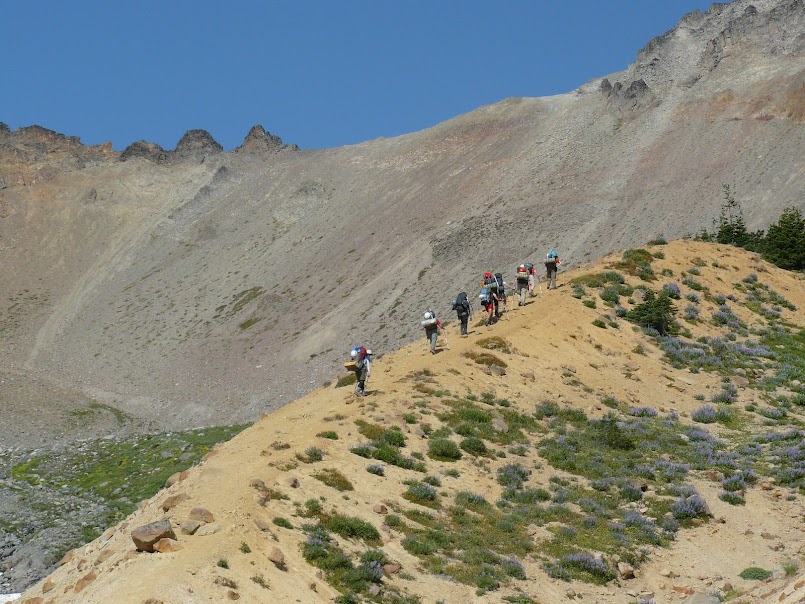 The  Approach
Navigation
[Speaker Notes: [Moraine on Emmons approach] NOW going up trail 
Memories:  following boots up trail  •Participate!  Don’t wait to be led
ORIENT at trailhead   •See self from above
Practice. Get map & route description.  Try to follow on map
More than one leader has been saved from error … alert student]
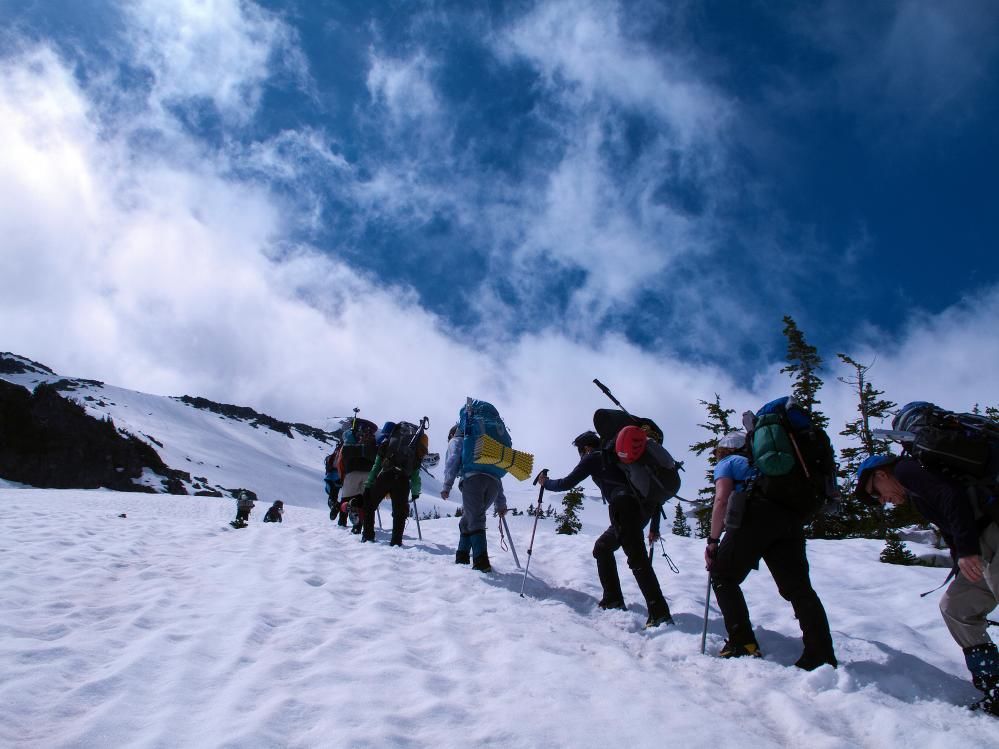 The group comes together
[Speaker Notes: [Approach to Little T]       Getting to know each other.  Group of strangers
      [my History – Now group is best part]
Marvel how they pull together – Everyone on best behavior.   Party is little social miracle 
BUT, don’t take for granted.  WORK at it
Talk – introduce – Look for ways to help
Everybody take on leadership duties  • Cohesion adds hugely to party strength
[STORY Dr. on Rainier (dead guy – snarky). So take responsibility]
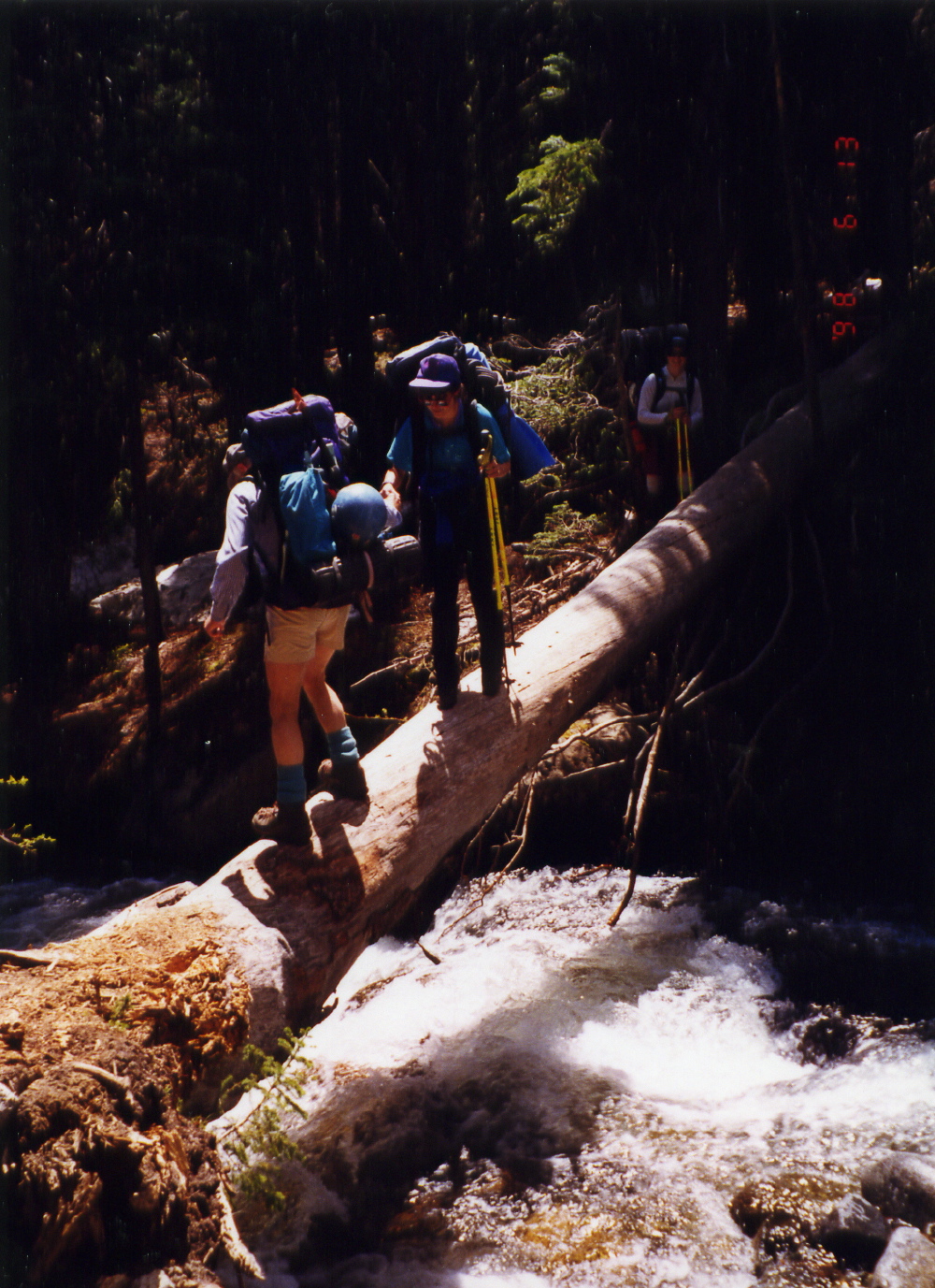 Careful  Here!
Not all the danger is at high elevation
[Speaker Notes: [Approach to Silver Star]
Help keep party together – especially going OUT
Stronger tend to jet ahead – Leaving weakest alone, just as accidents most likely.
Good rule:  Regroup at trail junctions & difficult places.]
EFFICIENCY
Is Not Necessarily Speed
•  Organize
•  Think  ahead
•  Keep   moving
[Speaker Notes: SPEED – can be important – Safety
• Off technical terrain before dark     • Out of couloir before sun hits  (Erica)
SECRET FEAR:  Will I be the party wimp? [our little morality play]
What is speed?      • NOT how fast you walk, but how well you use your time.
[NOW PROGRESS SLIDE BULLETS]
Breaks:  Organize Pack – Eat/ Drink/ Clothing.  What’s on top of pack?
DON’T move faster than you can sustain – But DO Keep Moving
That’s what rest step is about.]
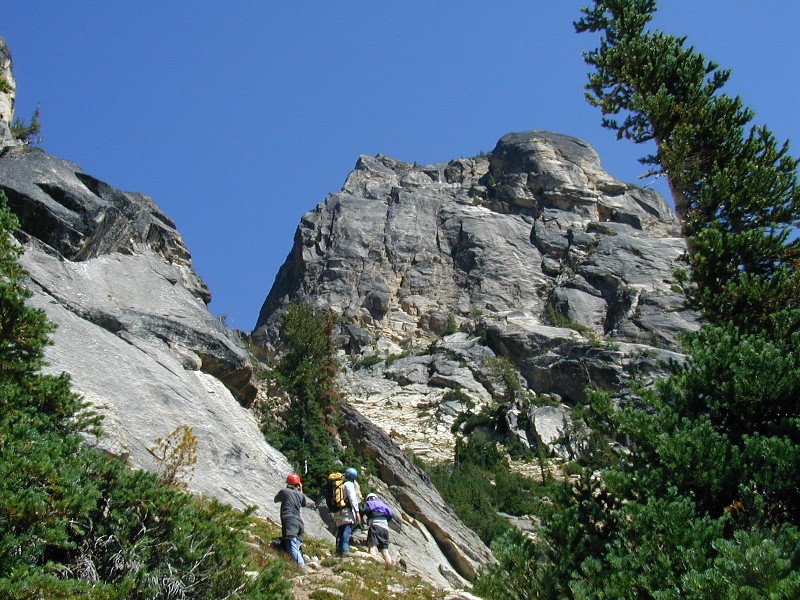 First View of Kangaroo Temple
[Speaker Notes: NOW we rejoin our climb.
[SHOW route on slide]
Note:  Helmets on already.  Why??]
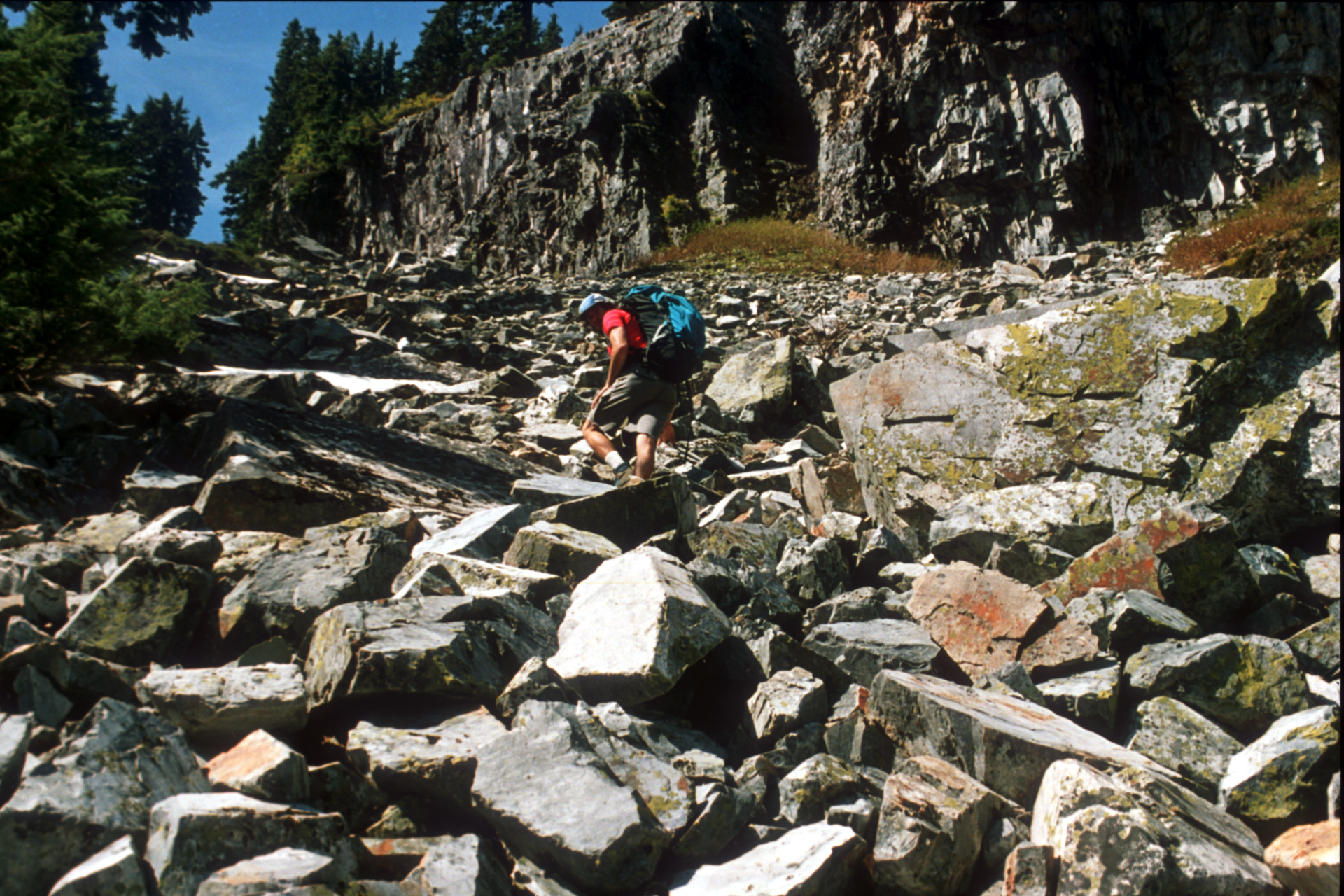 Talus
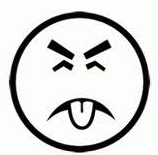 [Speaker Notes: [Approach to The Tooth]
Talus – Sharp, uneven footing, may roll – Test footing 
Wear helmet – protects from rockfall – Also from YOU falling on rock.]
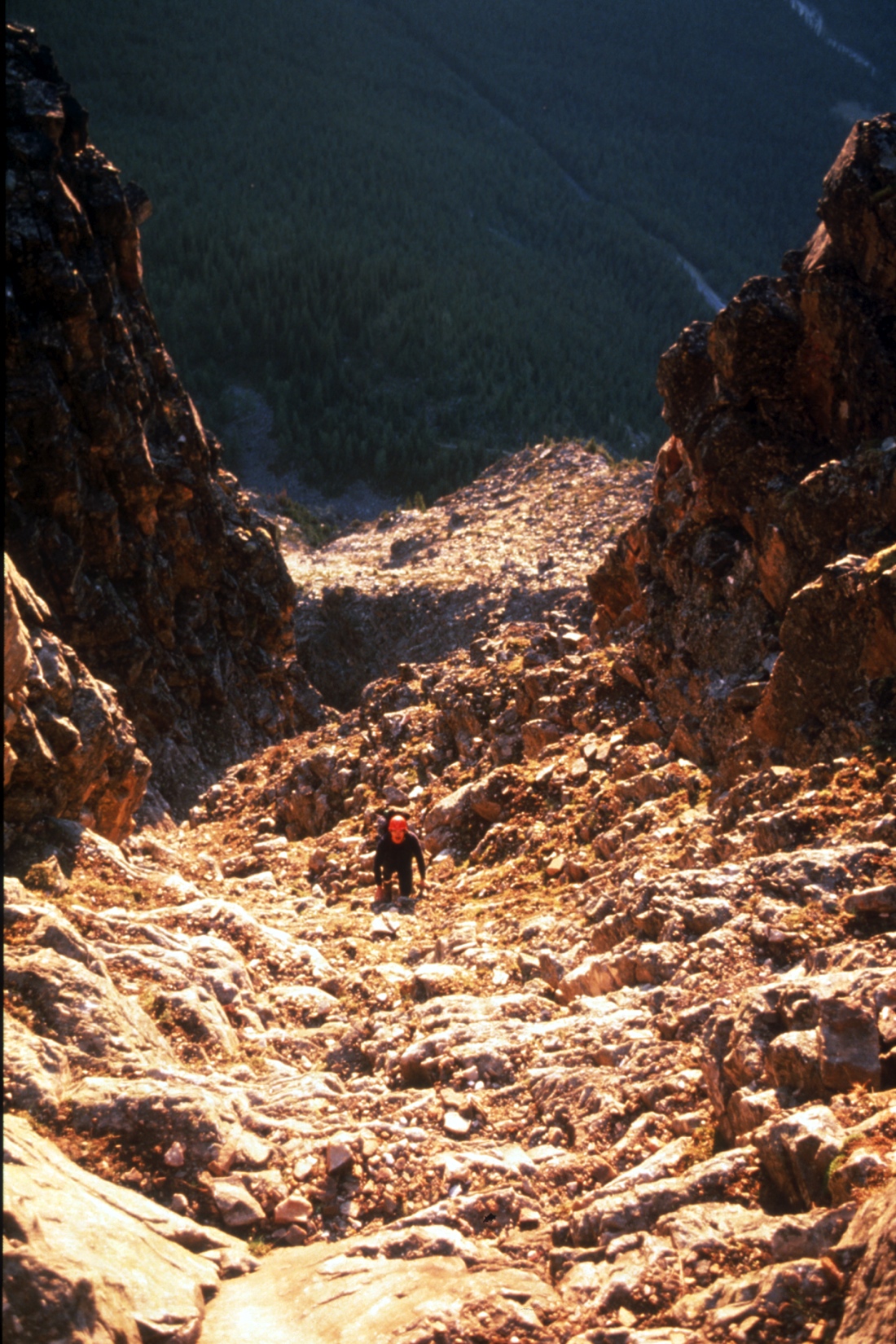 The  Couloir -a dangerous place
[Speaker Notes: The COULIOR (French for ugly gully)    [Mt Temple, in Canada]
Geology – less competent rock
Soft, low angle LOOSE STUFF = DANGER
Rockfall actually injures more climbers than falling
Rules of Engagement:  Helmet!  
Move CAREFULLY – Difference between experienced and novice
Believe it or not, IS a skill – LEARN IT]
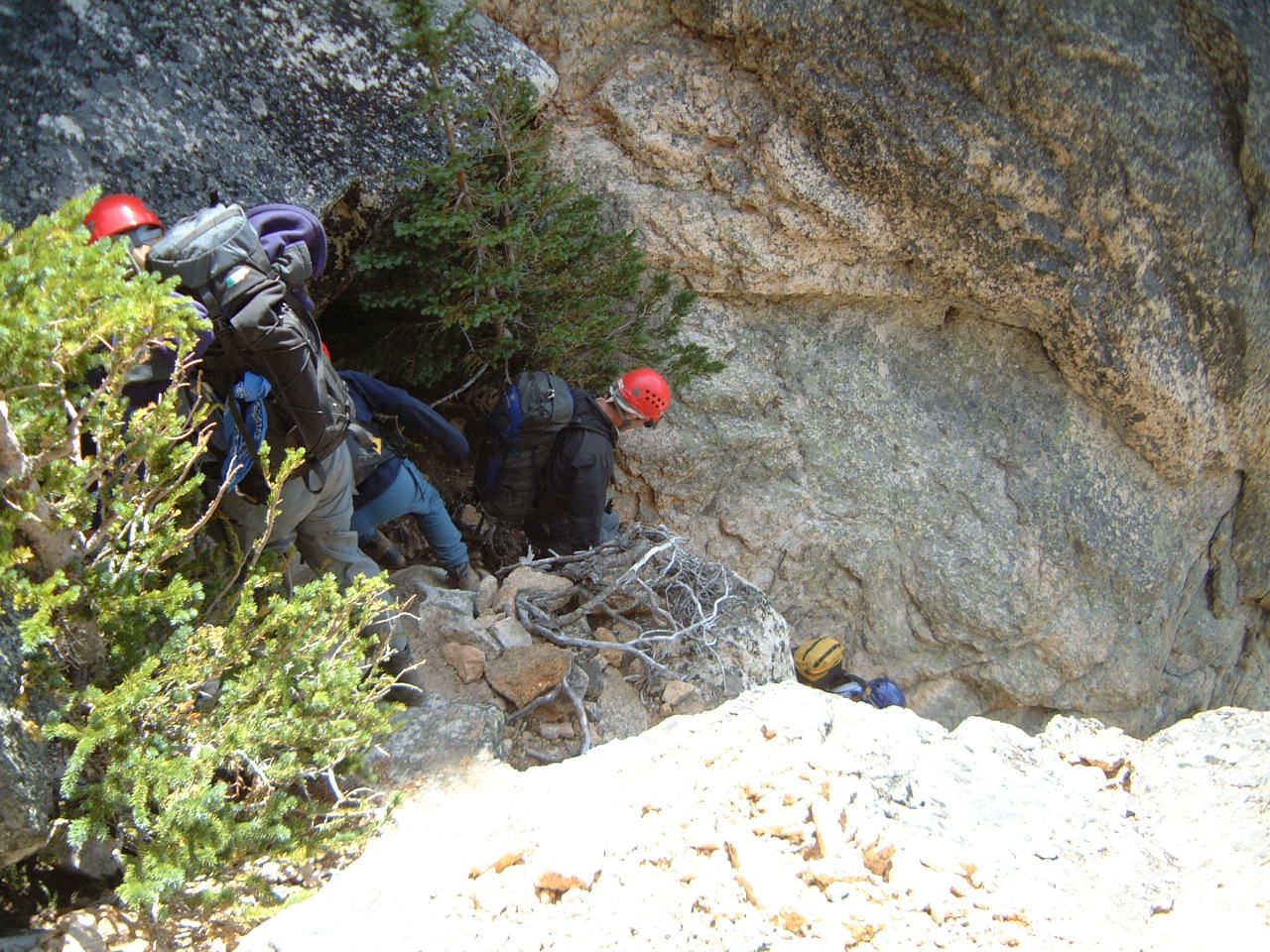 [Speaker Notes: [DESCENT FROM KANGAROO TEMPLE]
STRATEGY:  • Bunch up nose to tail/   • In groups  (look at the loose rock!)
ROPE in the couloir?  Maybe, but …  May dislodge loose rock
… and where will it go ??
On Descent, rappel of downclimb the couloir?  A trade-off…]
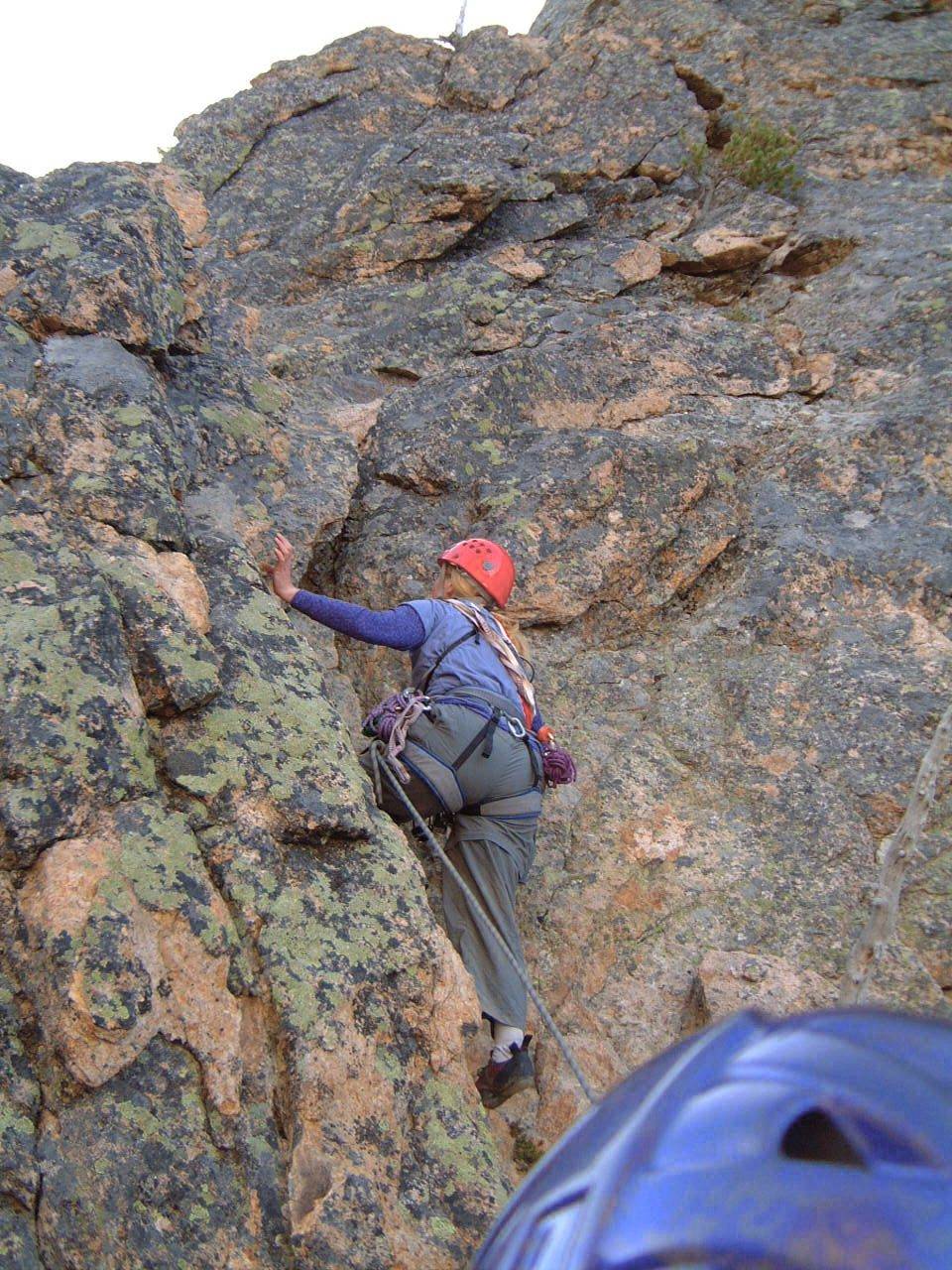 Leader Starts Up
[Speaker Notes: [First Pitch, Kangaroo Temple]
Now, finally starting the CLIMB.
LEADING OUT
Test holds    • YELL!!  Rock, Rock, Rock!!]
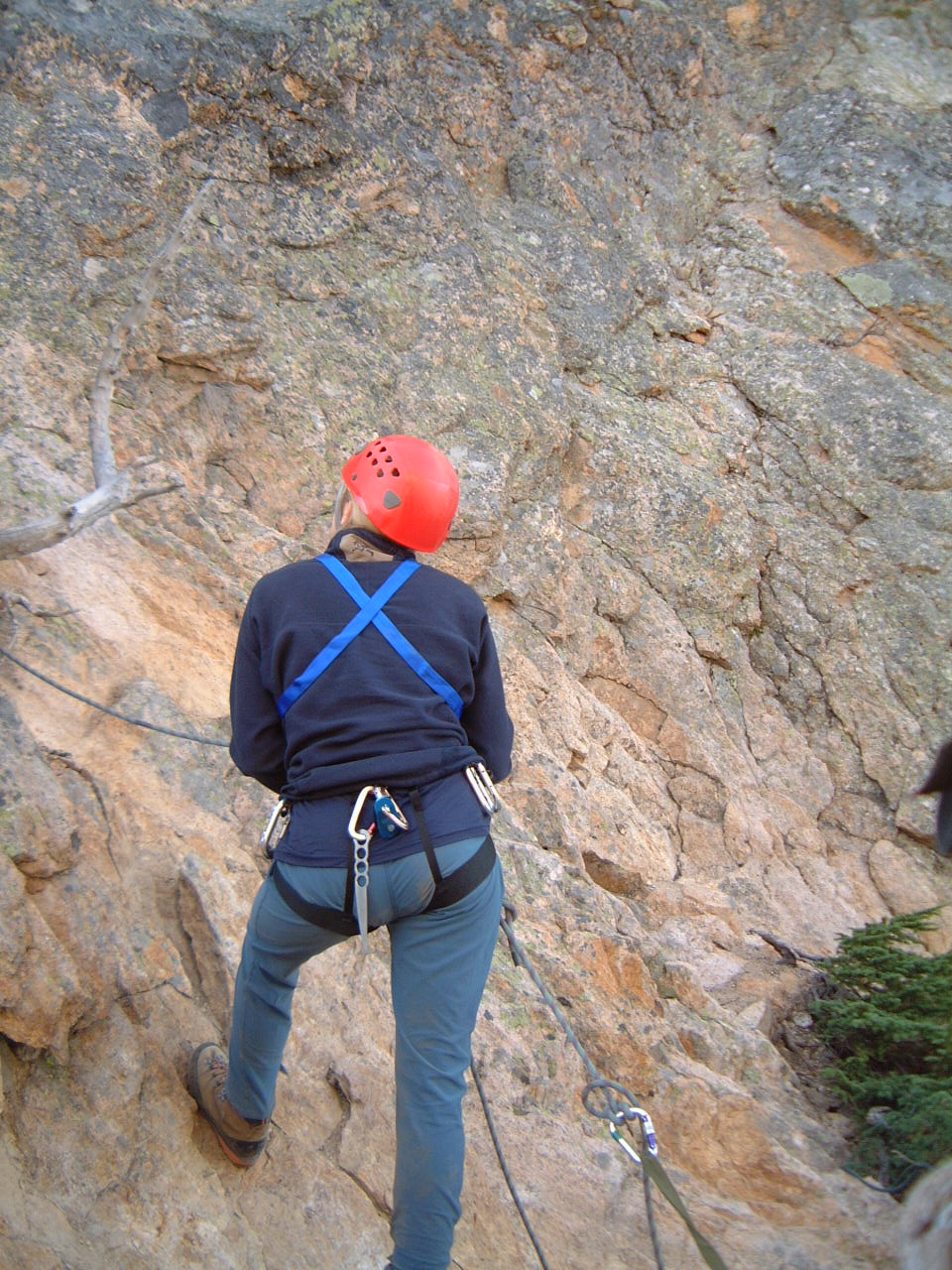 Put Yourself in This Picture
[Speaker Notes: Exemplary belay here
In F/Ts it’s been rules and procedures
Now, it’s about you taking care of your friend – with good, alert technique.]
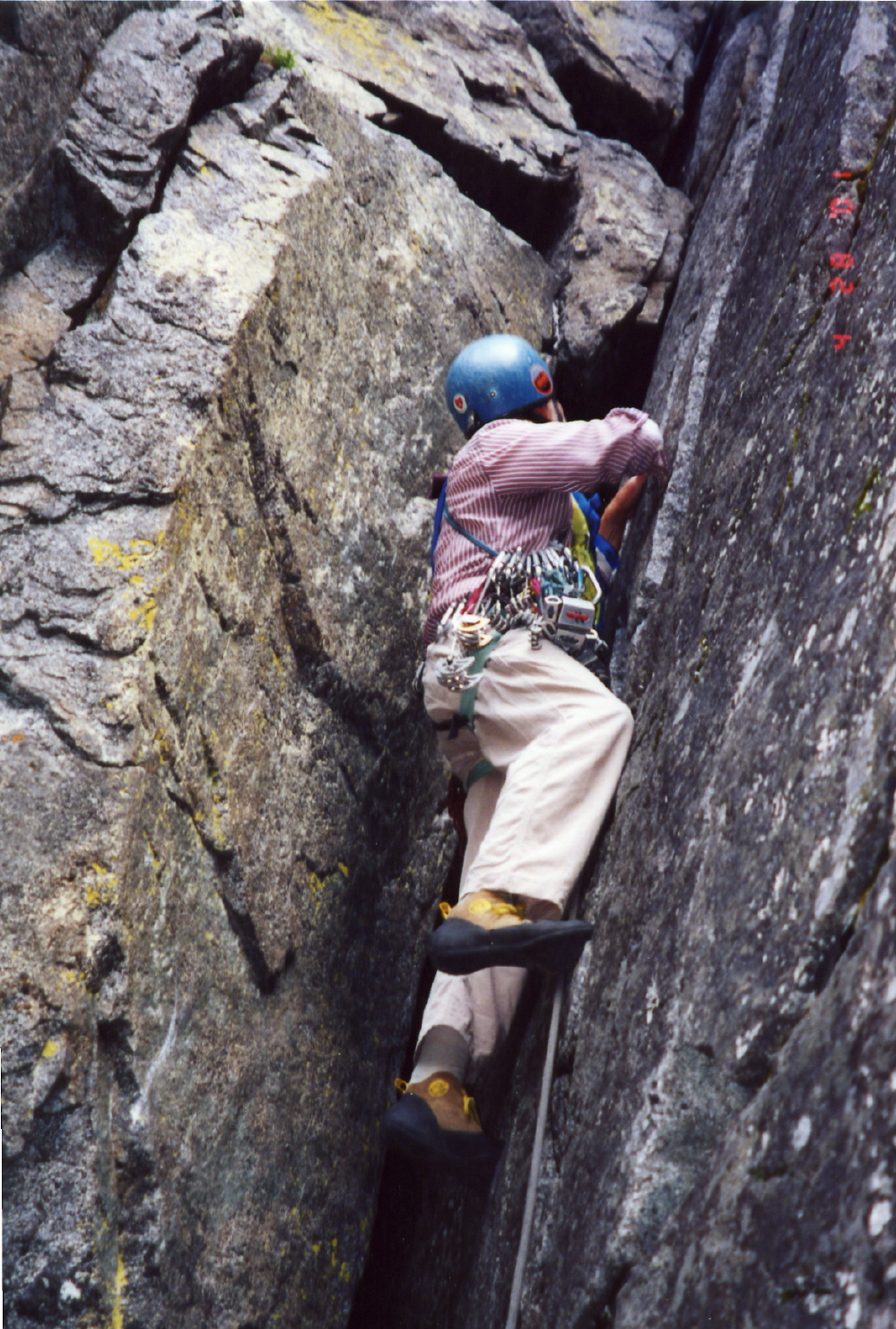 Leadersetting  pro
[Speaker Notes: [First pitch on Midway, Castle Rock]
Leader goes first, places pro]
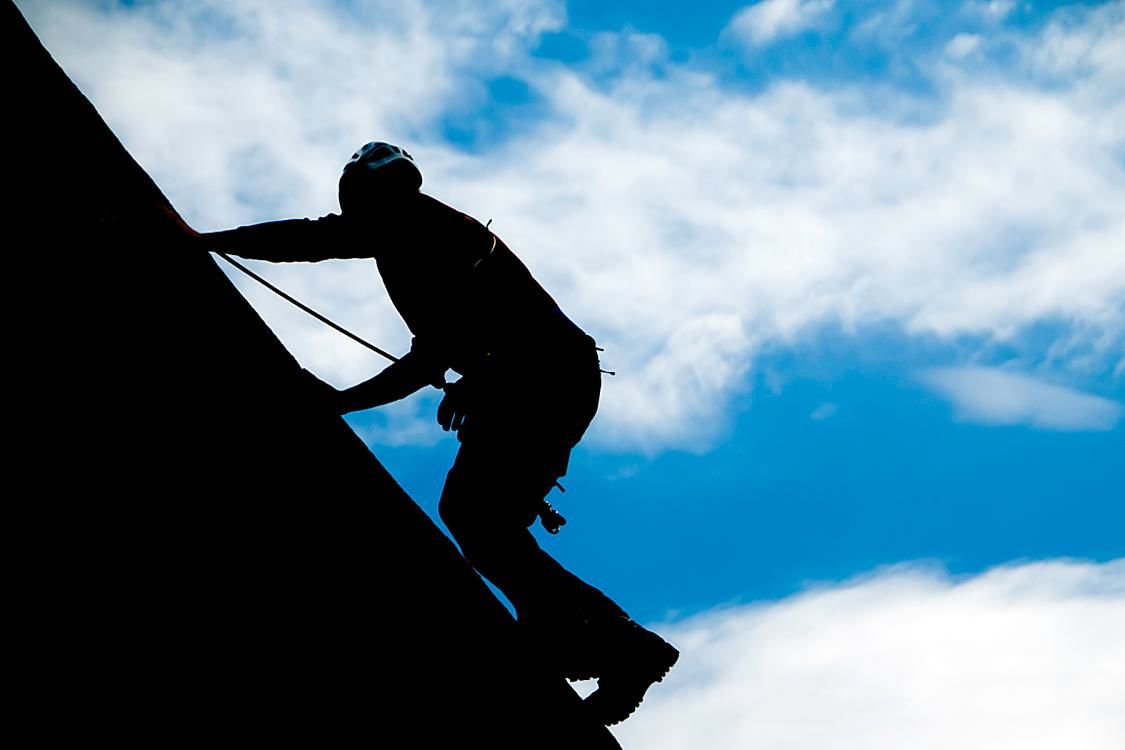 [Speaker Notes: You will follow, top-roped, cleaning and collecting pro
Probably you will climb with pack – for the two of you.]
Let us consider:
Exposure, Fear, & Danger
[Speaker Notes: Define Exposure
Anxiety is GOOD – last rope partner I want is a Fearless one!
But should not be Paralyzing  • One of the Wisdoms
For most people after experience, something “clicks”]
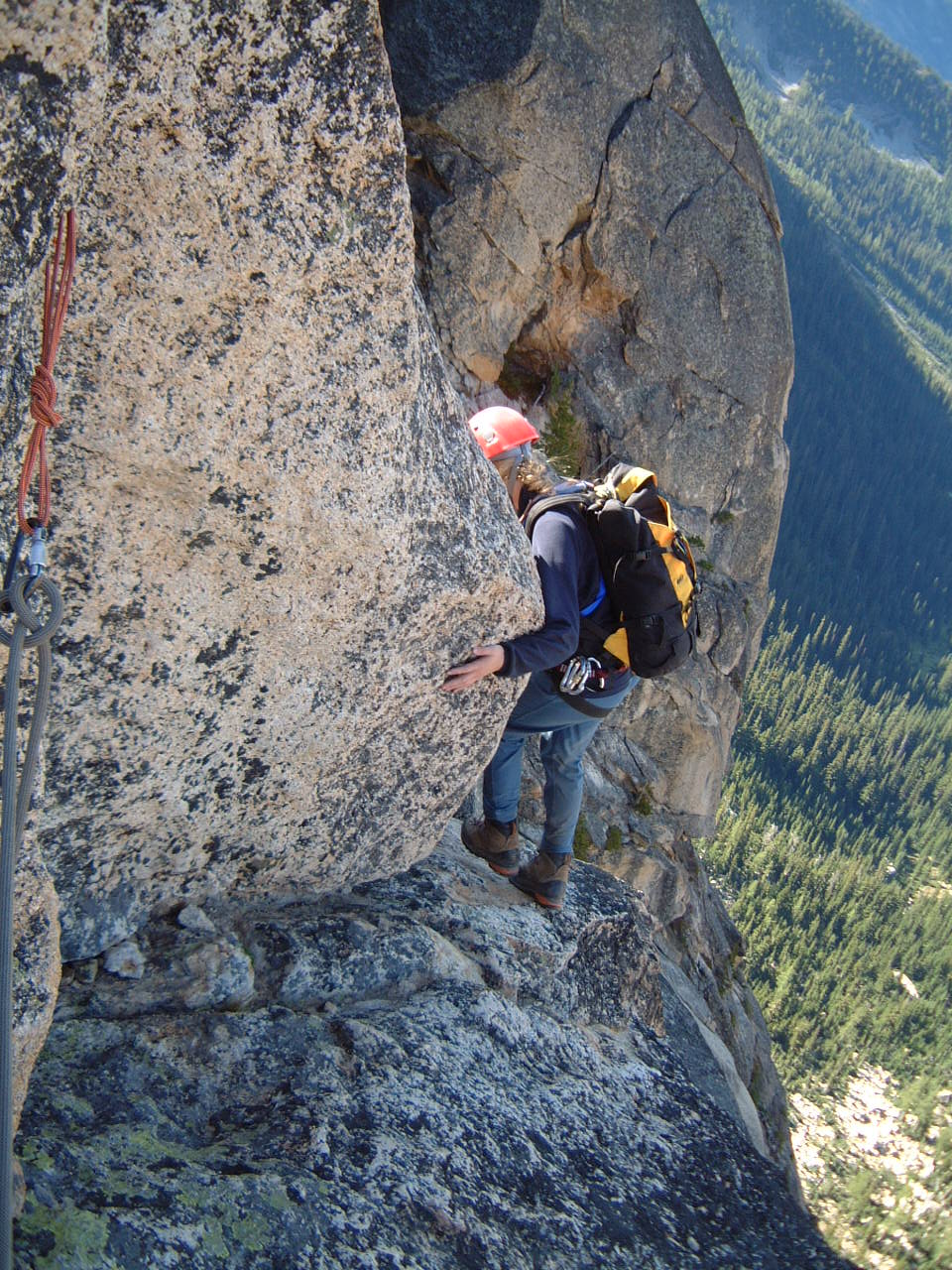 Kangaroo Temple ----Starting Around the Corner
[Speaker Notes: [KANGAROO TEMPLE – the infamous step-around]]
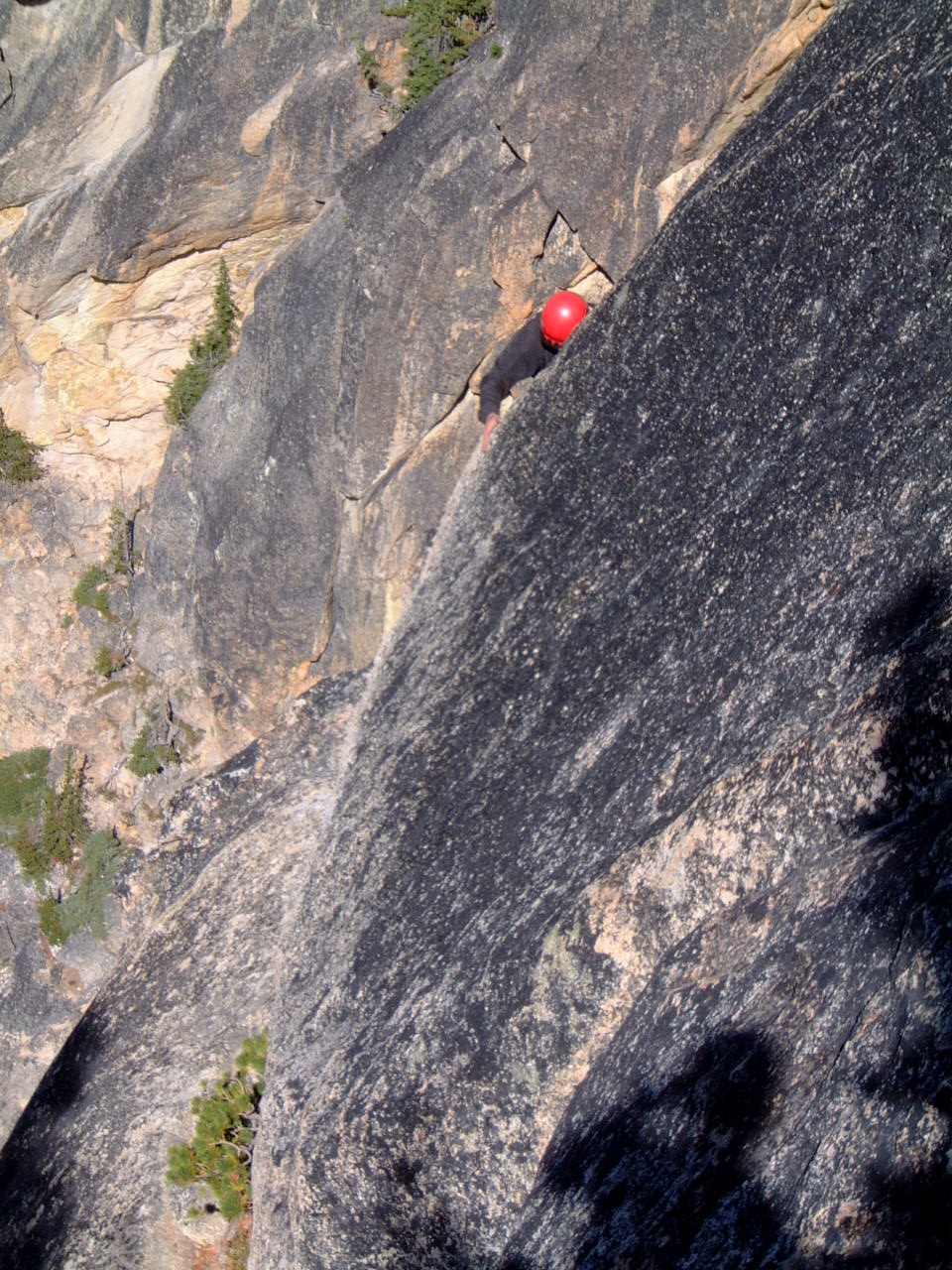 You
Exposure(It’s  500’ straight down)Yikes!! ------Guaranteed to get your attention
[Speaker Notes: THIS is what’s around the corner.  Gasp!
Surprisingly, we need to LEARN difference between fear and danger
Industry – 30’= fatal.   So does it really mater 300’  or 3,000 ?
But 10’ unprotected and fall on broken rock …
YOU will be top-roped-
So little actual danger IF everyone does what you’ve been taught]
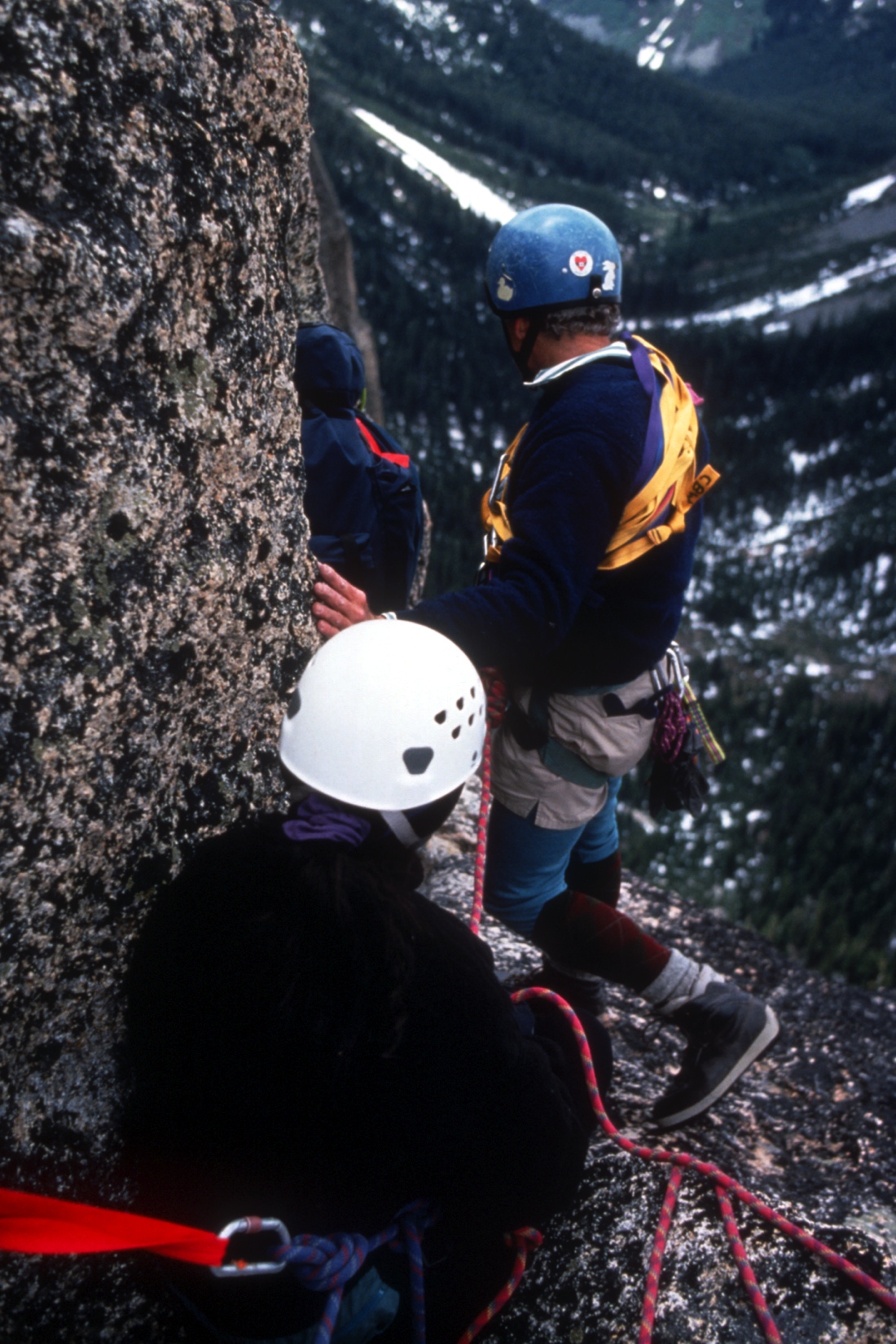 BUT… Look at this system.
Will it hold the climber’s weight?
Scary, sure!
But how dangerous?
[Speaker Notes: So let’s look again at the” fearsome” move
Climber is SAFE
Could hold car!]
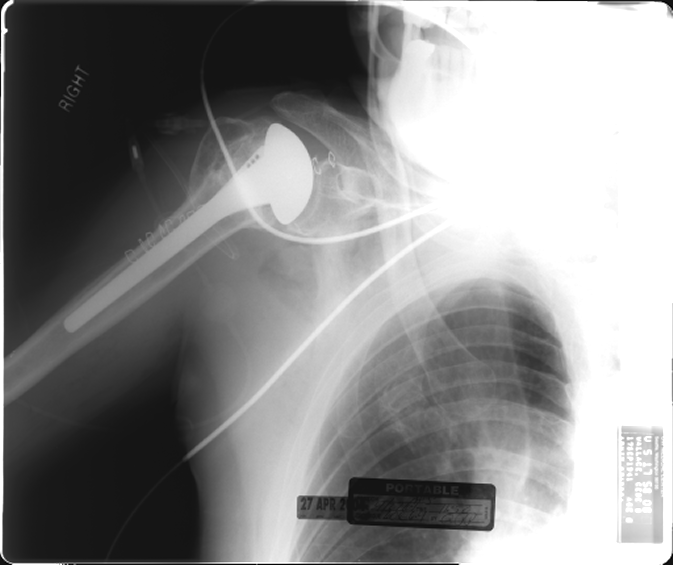 Rockfall did this
[Speaker Notes: My accident
Rock the size of average basic student
After two years of surgeries, shoulder is OK, but will never be normal
NOT to elicit your sympathy, but … after 30 years of climbing
WHERE?]
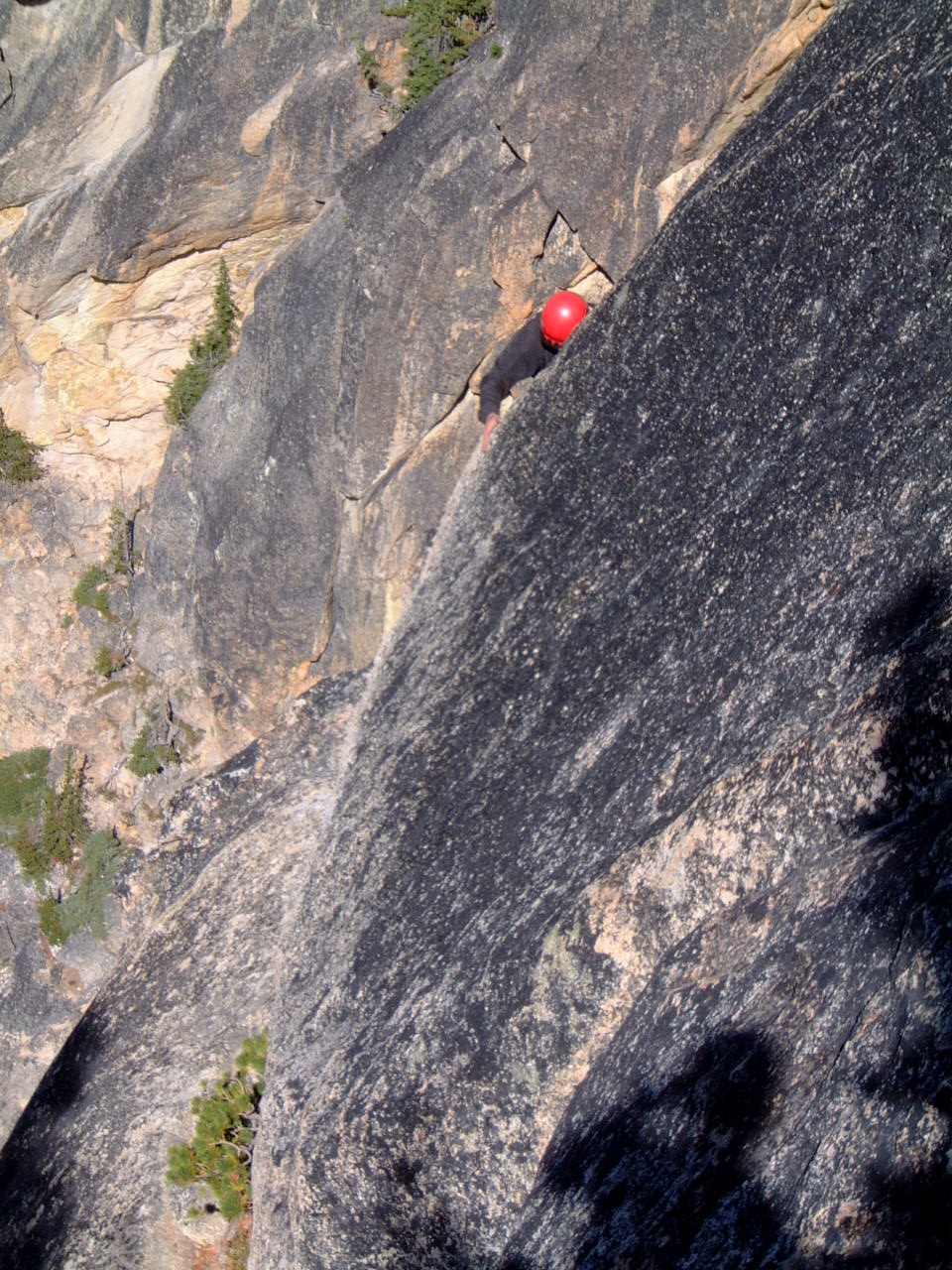 Did the accident happen in ascary place like this?
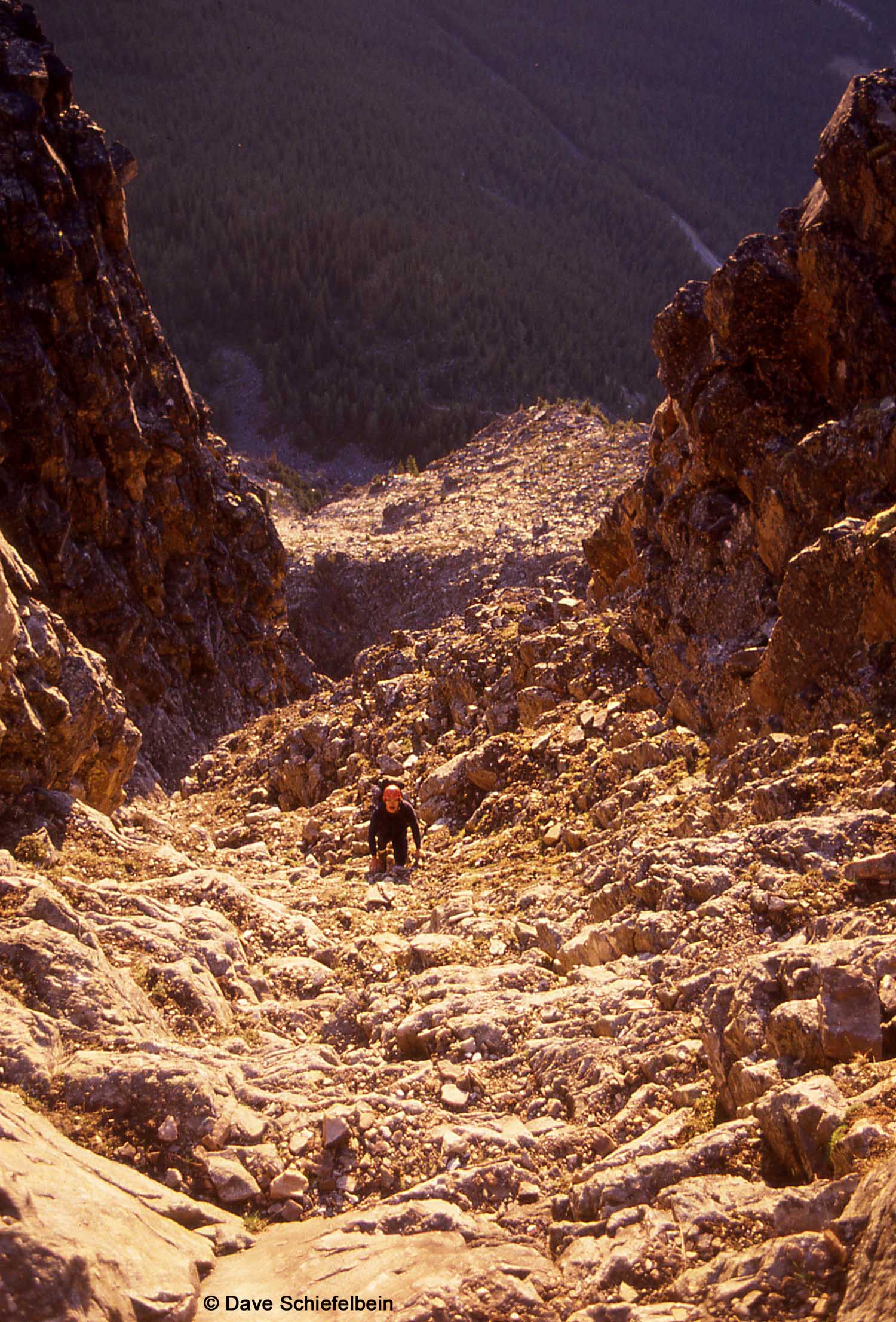 Or … In an ordinary- looking placelike this?
[Speaker Notes: Class 2 gully on a crummy little peak you never heard of
The POINT: Scary & Dangerous NOT the same
And learning to RECOGNIZE danger is a SKILL you need to learn, a WISDOM you need to acquire – an important one
Not part of how to climb
But definitely part of How to BE a Climber.]
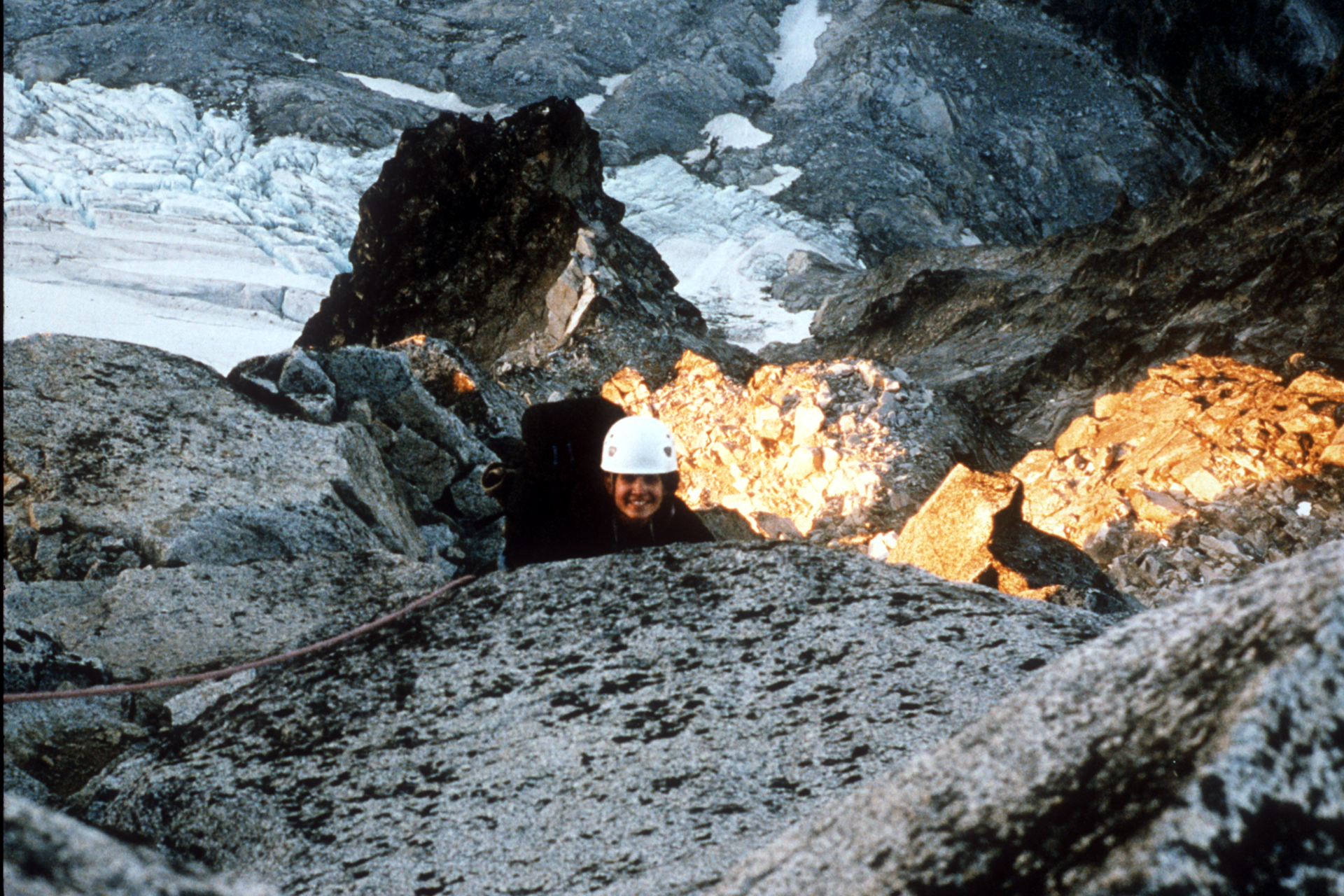 Nearing the Summit
[Speaker Notes: [North Ridge of Stewart]¡]
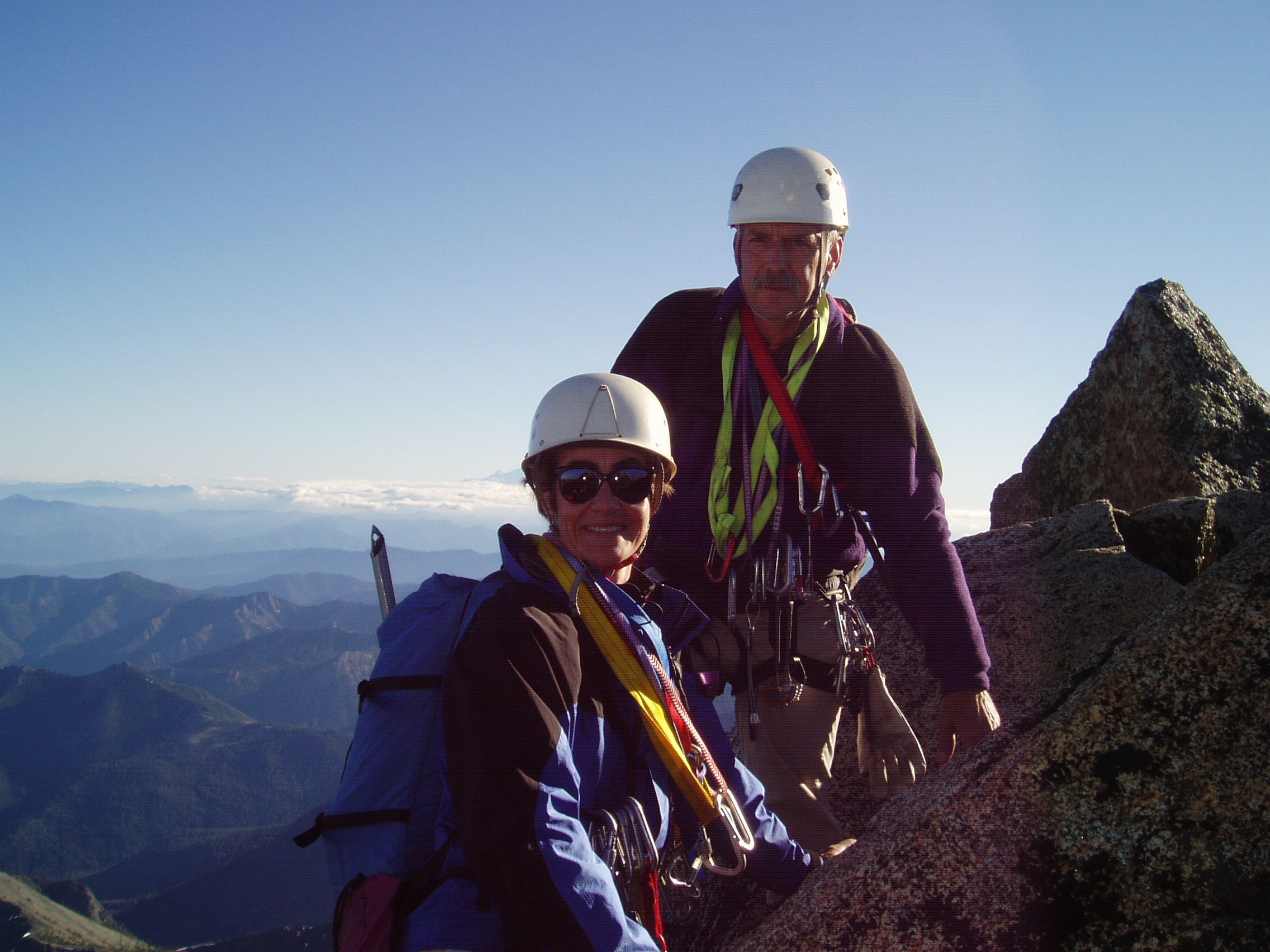 [Speaker Notes: [West Ridge, Mt Stewart]

SOME SUMMIT SHOTS]
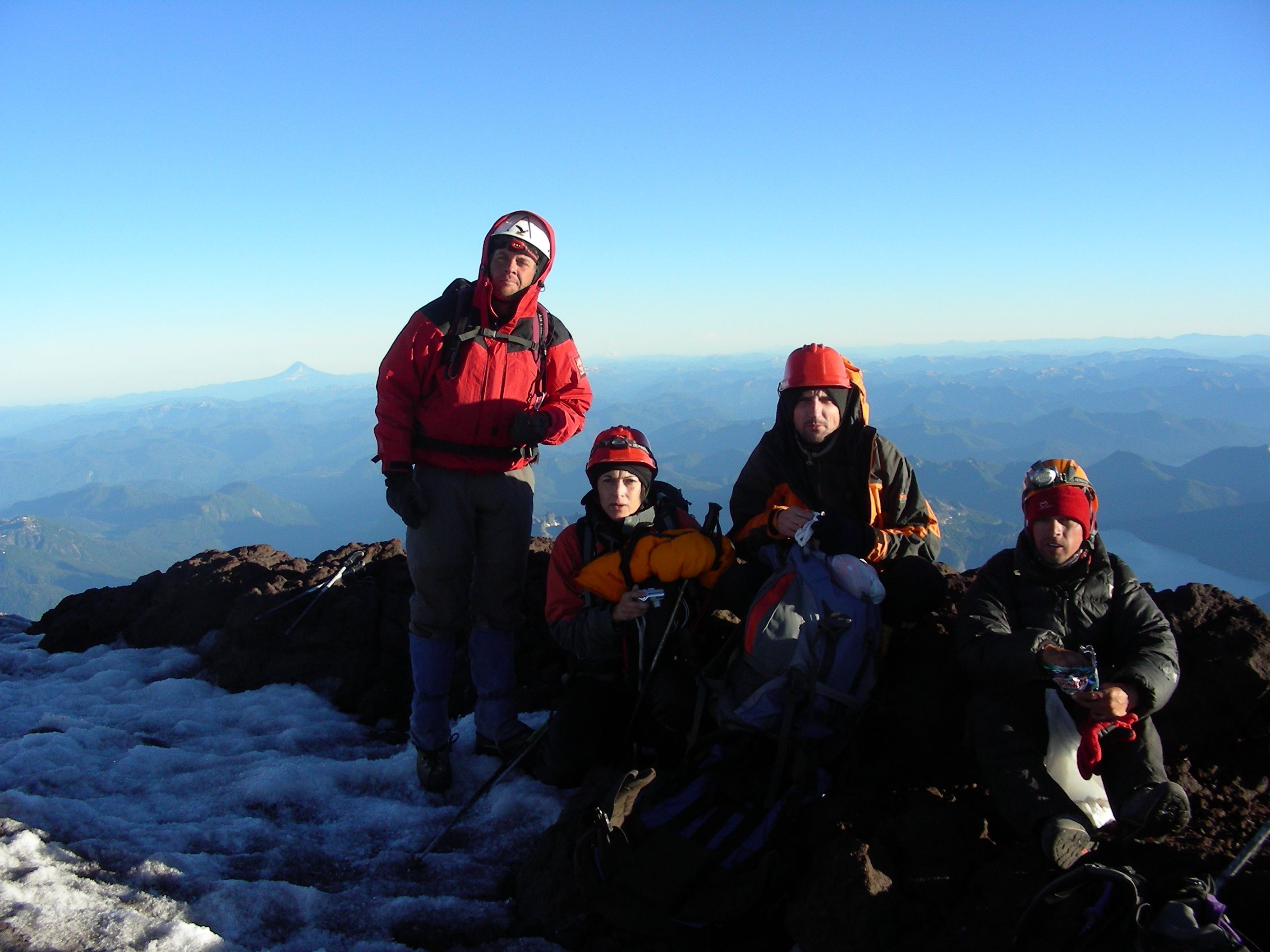 [Speaker Notes: [Volcan Lanin, Chilean-Argentine border, Patagonia]]
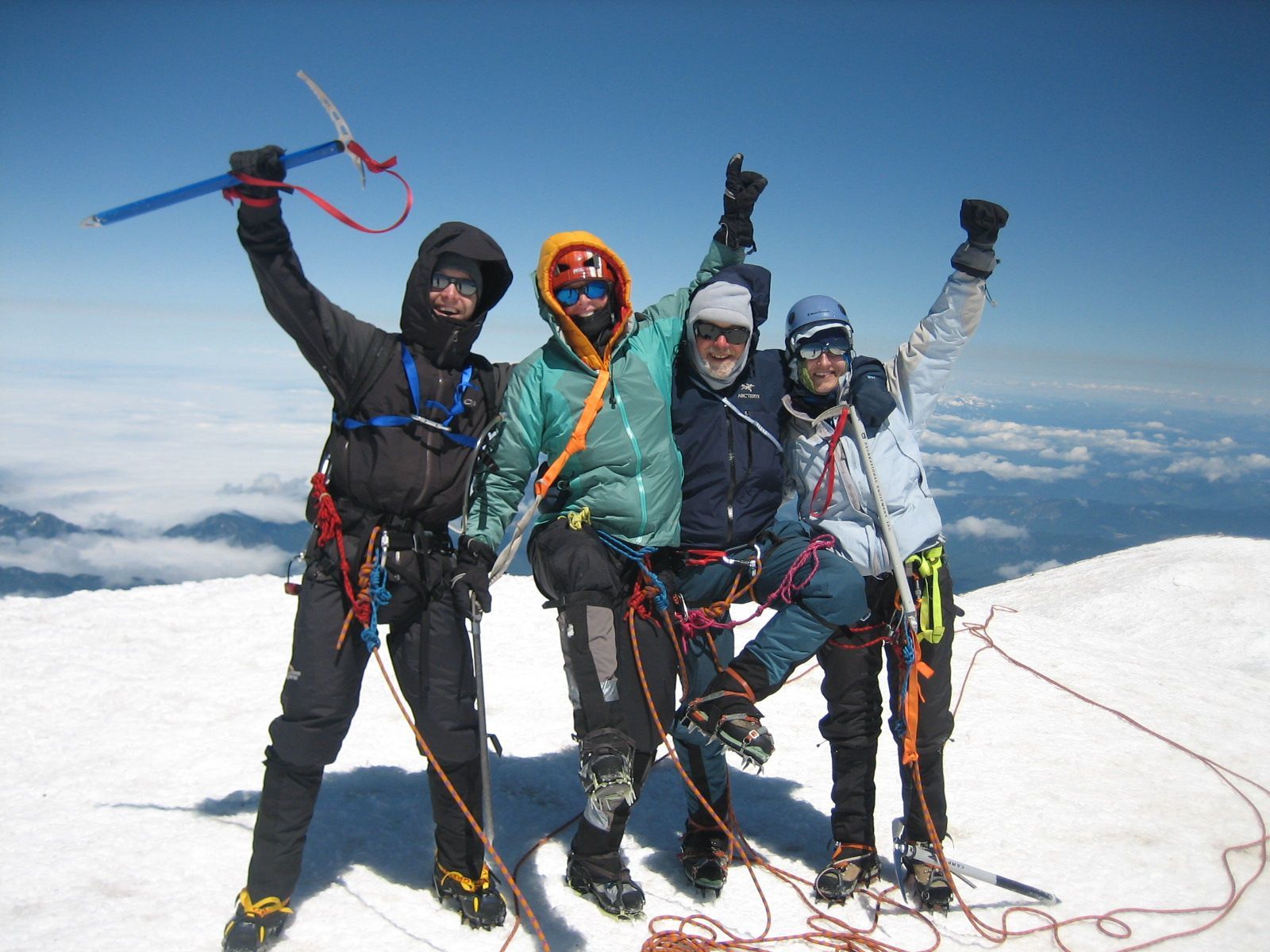 [Speaker Notes: [Rainier]]
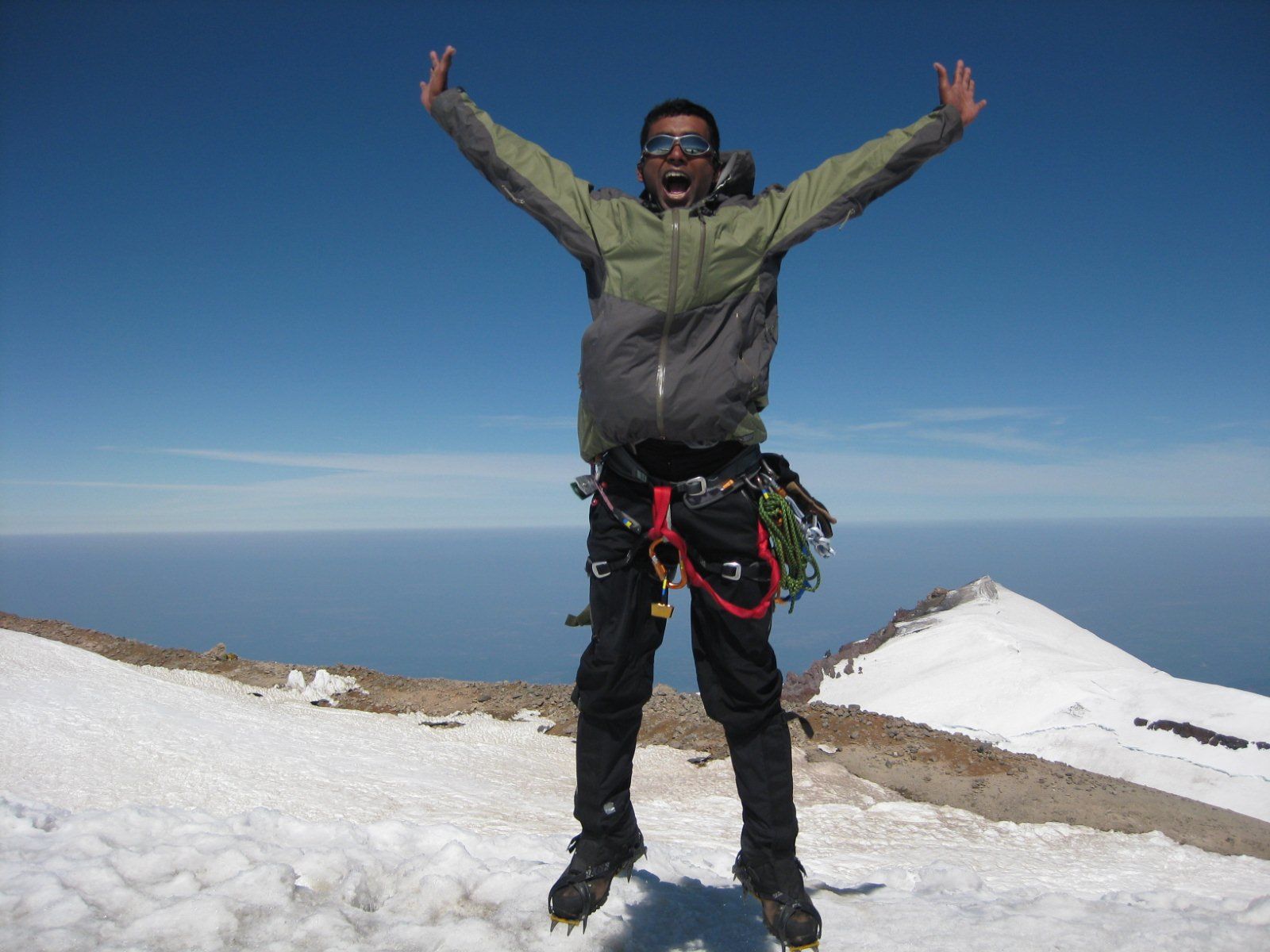 Summit Euphoria--------
  Phase 1
[Speaker Notes: [Rainier]]
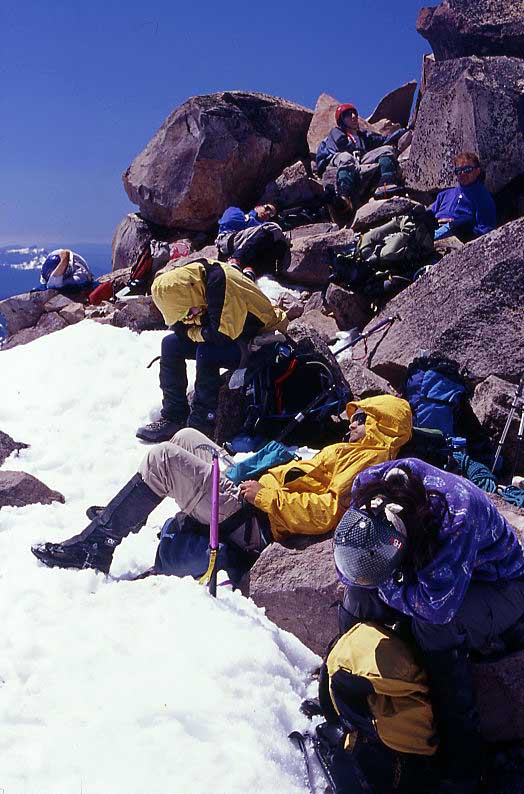 Summit EuphoriaPhase  2----Tough Climb   …and we still have to go DOWN !
[Speaker Notes: [Mt Jefferson, Oregon]]
and inevitably …The  Descent
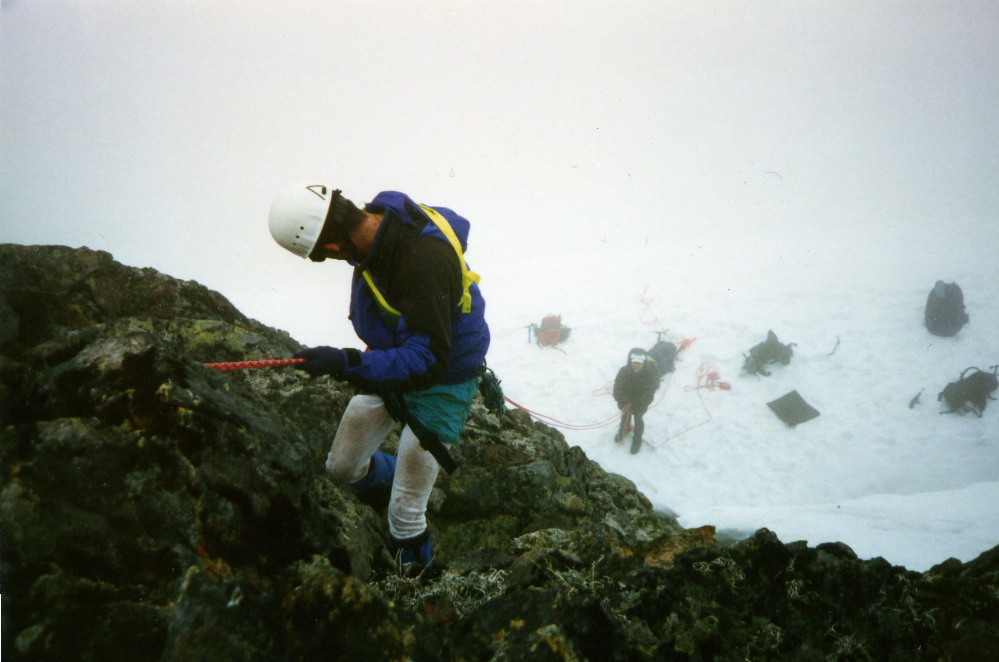 Rappelling Off Whitehorse
[Speaker Notes: Rappelling is fun .. But unforgiving.   
 Recall “Toast”]
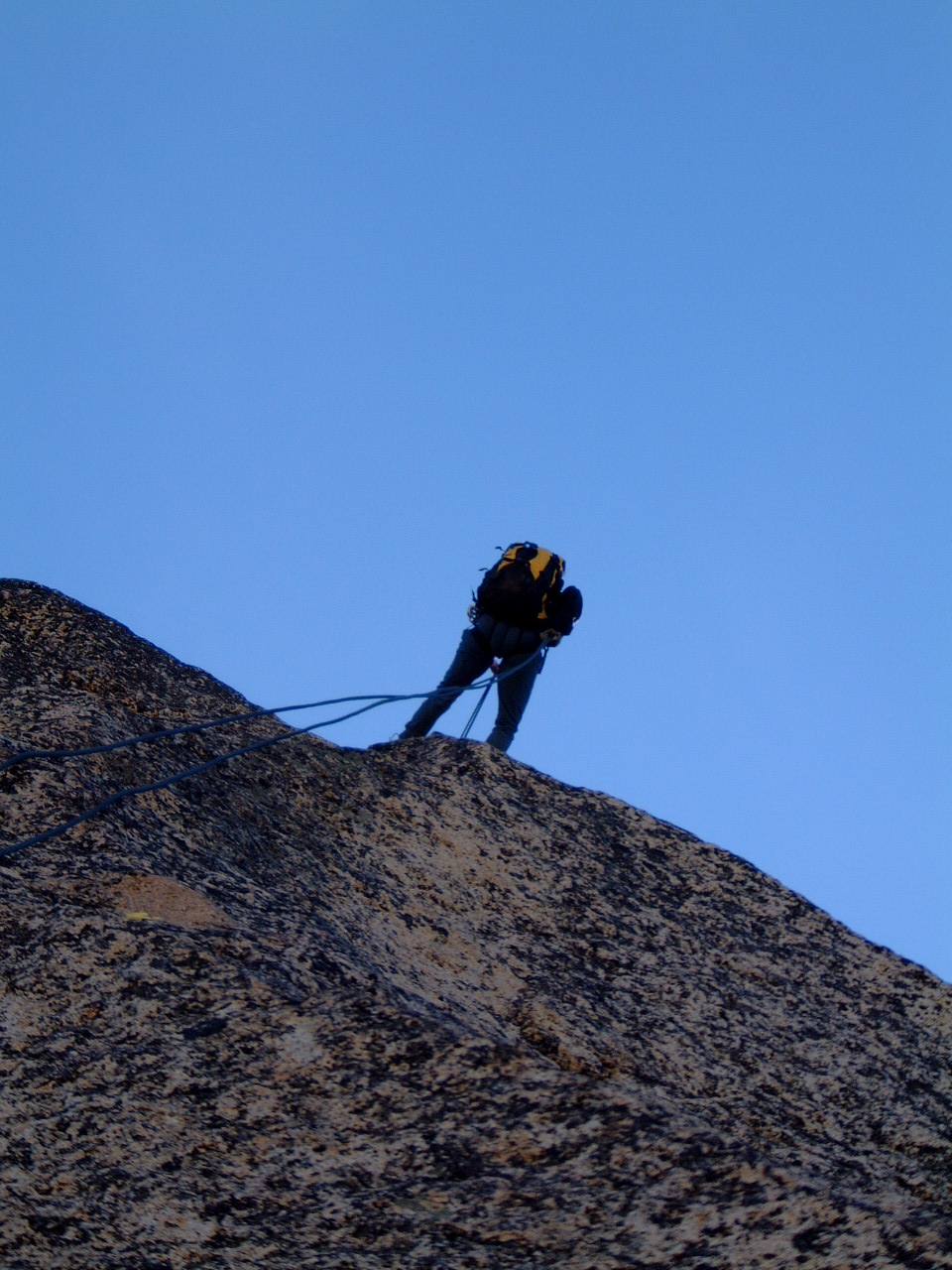 Kangaroo Temple
[Speaker Notes: You have been drilled on the technique
But there is also a PEOPLE part of rappelling (our topic tonight)]
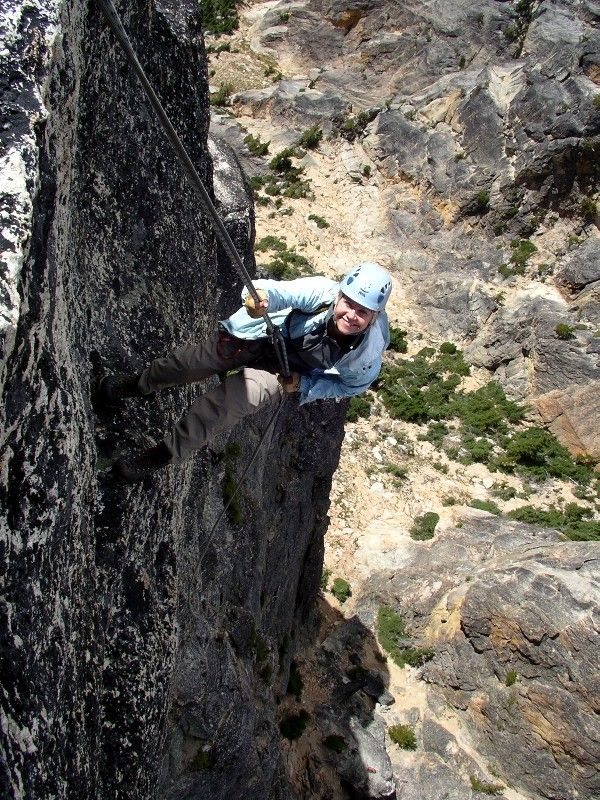 Looks vertical
Because it IS
[Speaker Notes: Buddy System – Check each other out – OUT LOUD
… and don’t wait to be asked.  Step up like a friend and DO IT.]
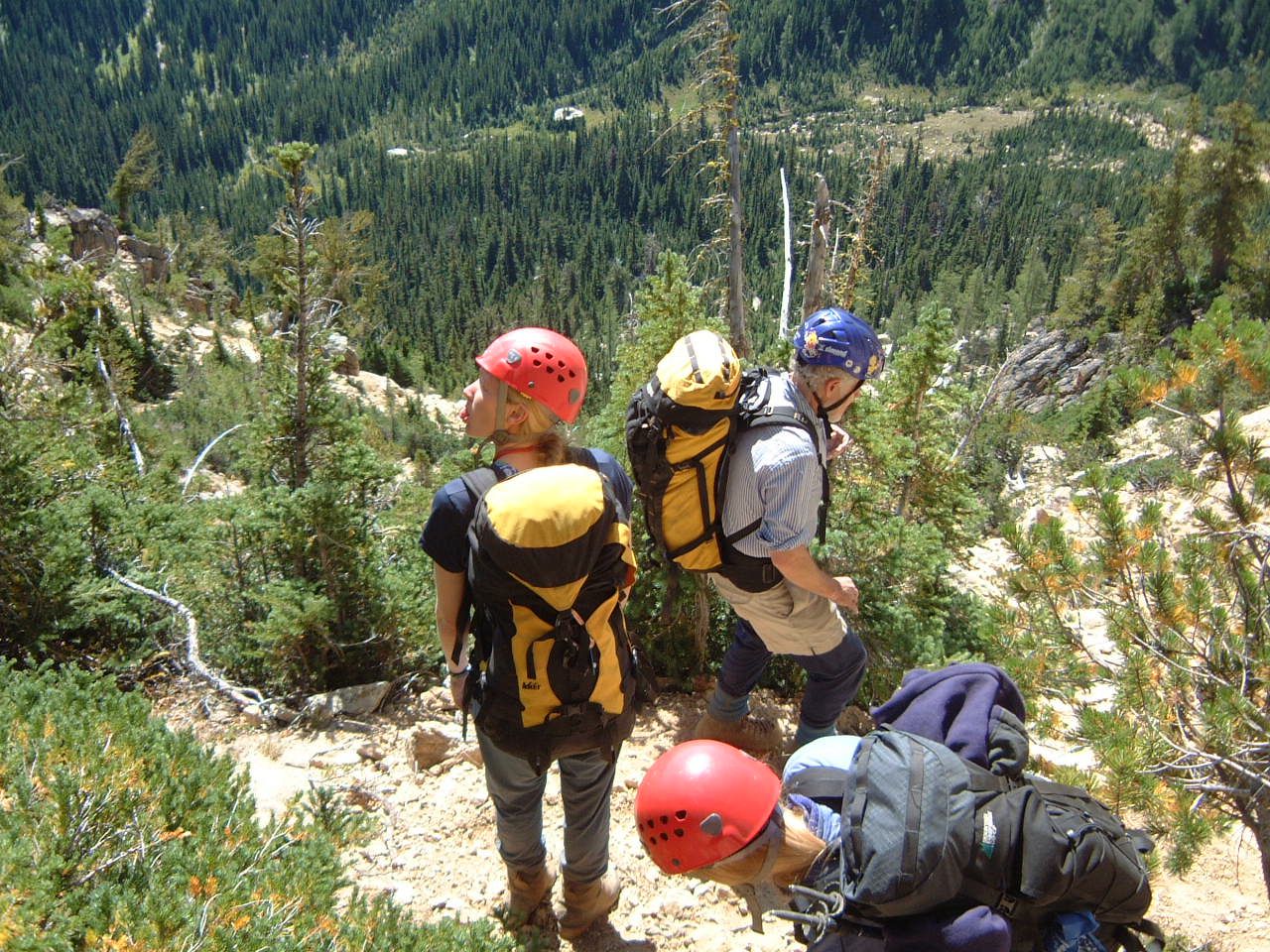 The Descent
[Speaker Notes: [Kangaroo Temple]
Descent can be a DANGEROUS time   
Downclimbing can be difficult
Tired/ Darkness/ In a hurry
Be careful – don’t rush
Watch your buddies – this is when they really need you.]
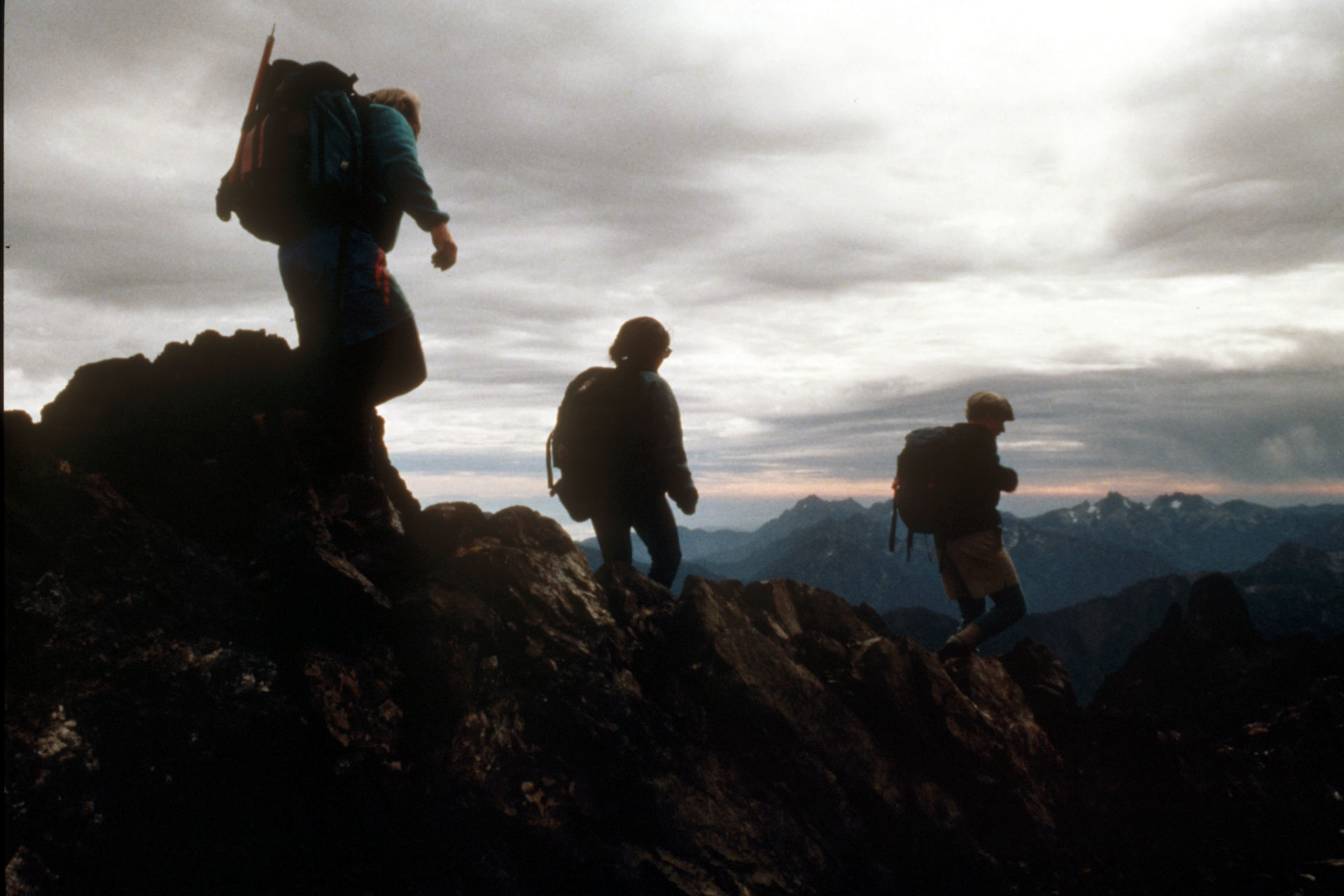 Heading  Down
[Speaker Notes: [Mt Constance]
Now down, unroped, headed back
To civilization with its comforts and its discontents
Can only be brief visitors in this alpine world
Mountains are sublime   • And Summits are thrilling]
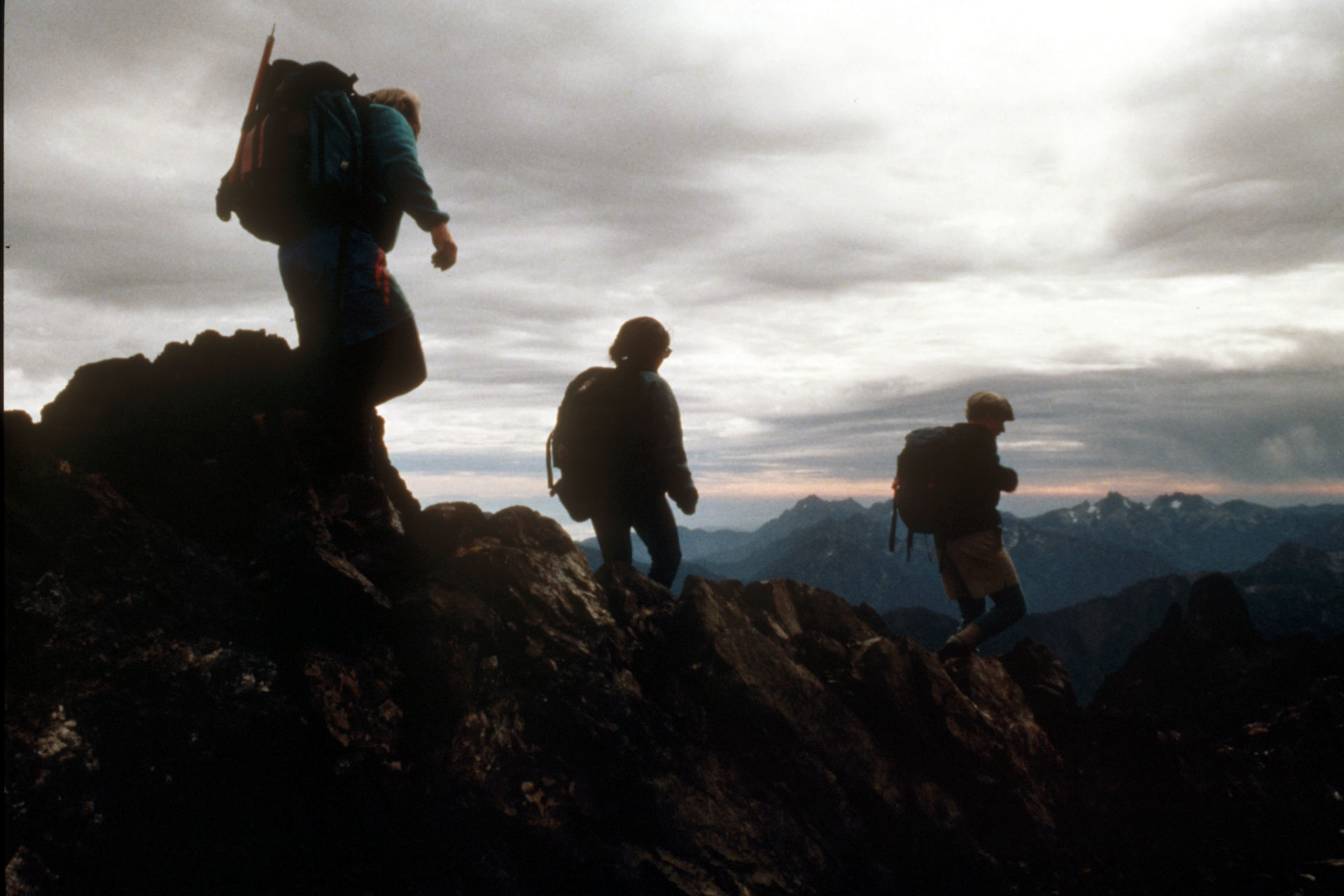 Heading  Down
[Speaker Notes: [Mt Constance]
You are embarking on great adventures you will never forget
I wish you great joy
Climb safely, please
And I look forward to climbing with many of you this year and in years to come.      ###]